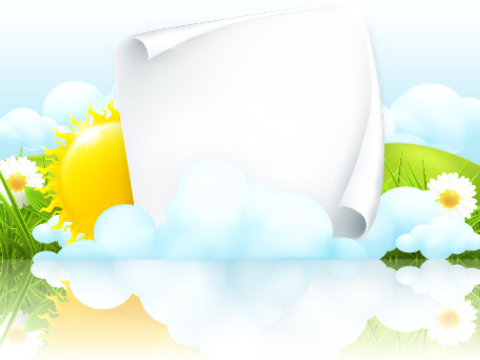 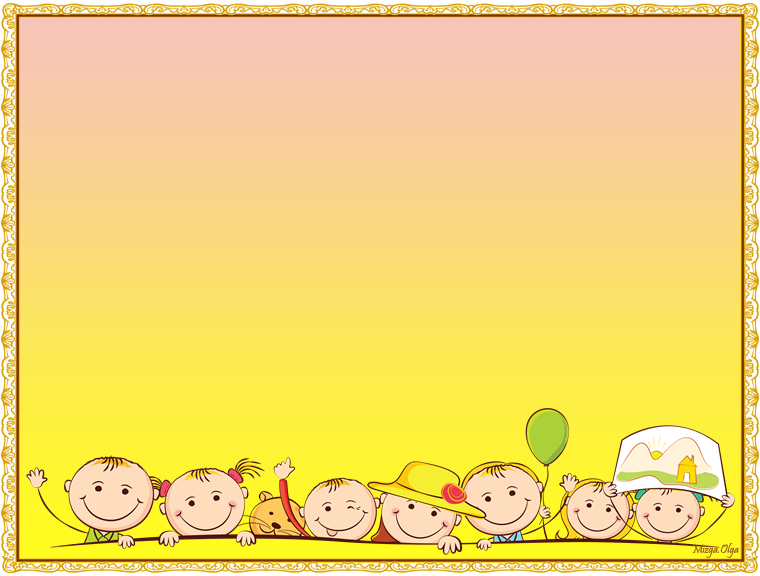 Муниципальное бюджетное  дошкольное образовательное учреждение (ясли-сад) №11 «Жемчужинка»
Презентацию подготовила
Воспитатель 
Рудакова  Анастасия Анатольевна


г. Красноперекопск, 2018 г.
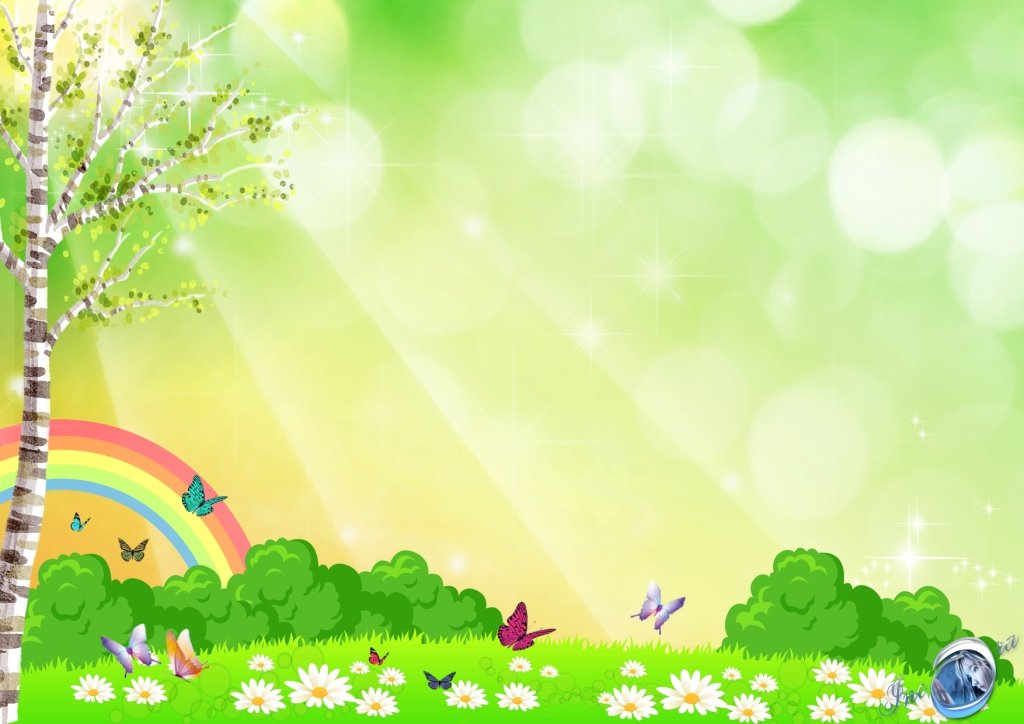 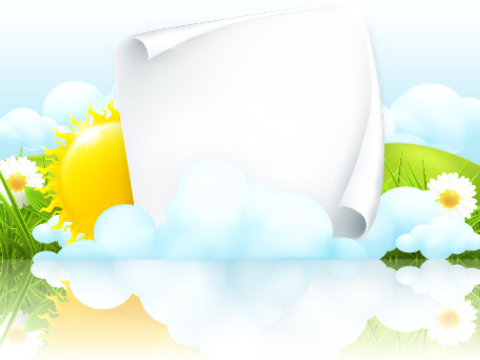 Актуальность познавательного развития детей посредством образовательной организованной деятельностиво второй младшей группе
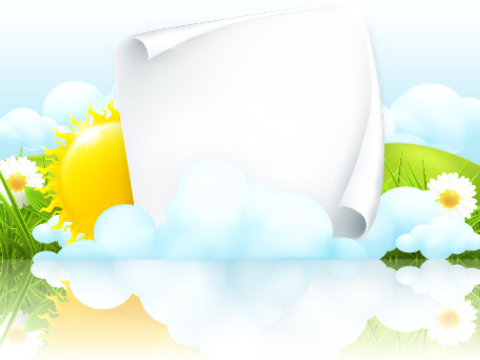 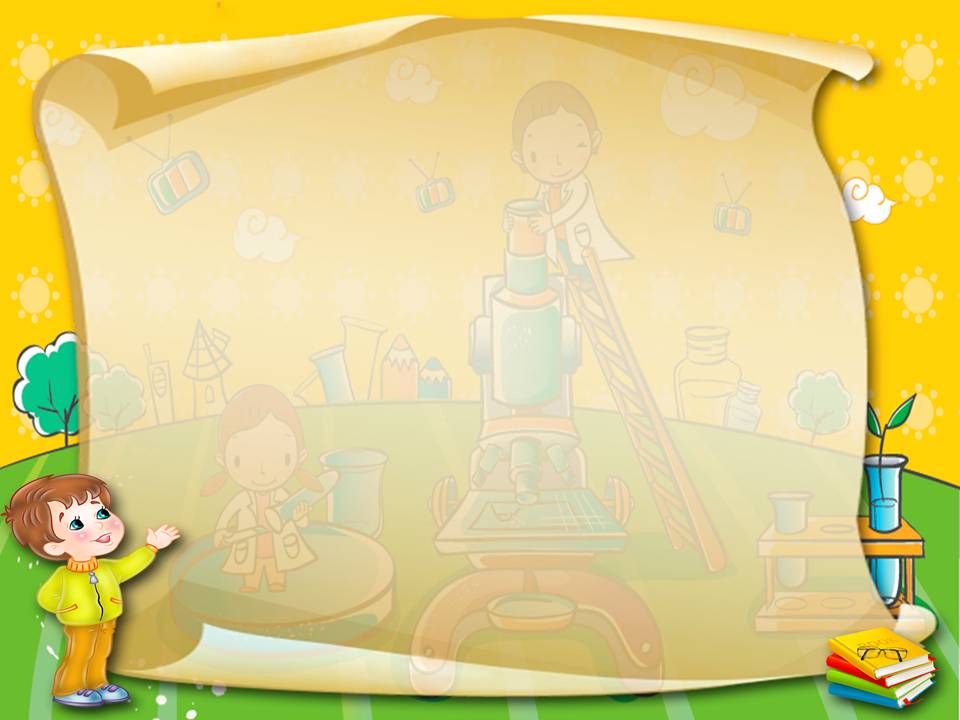 «Схема развития любого вида                                        деятельности: сначала она осуществляется в совместной деятельности со взрослыми, затем в совместной деятельности со сверстниками и, наконец, становится самостоятельной деятельностью ребёнка».              
                                (Л. С. Выготский)
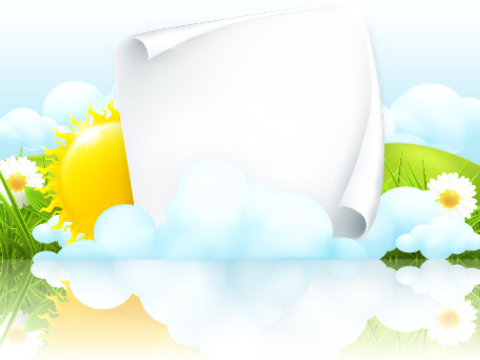 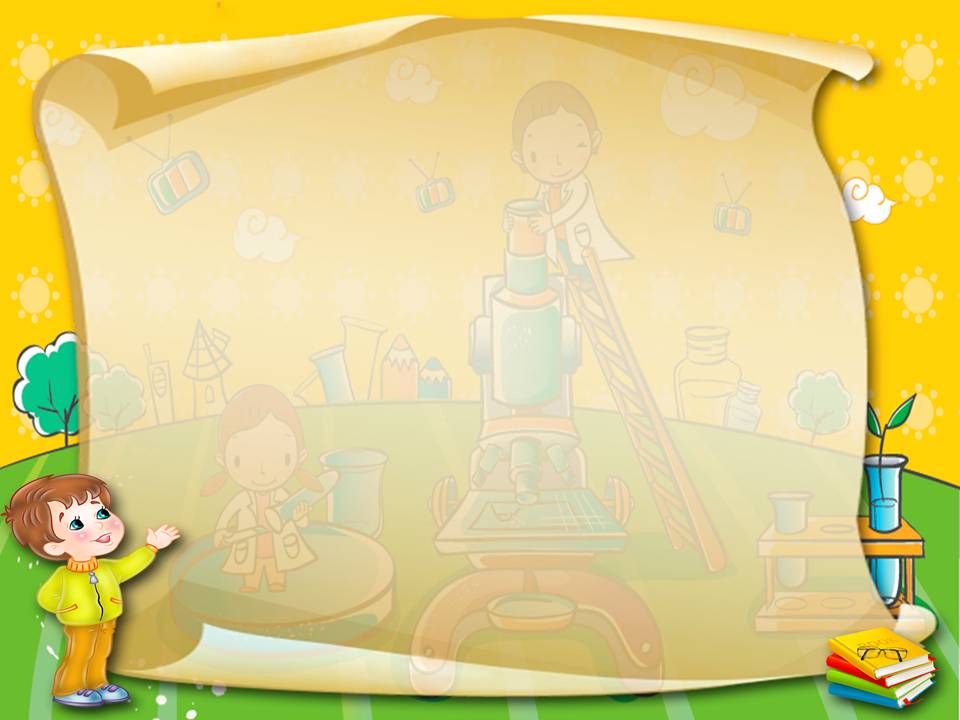 «Познание» - это процесс получения человеком нового знания, открытие неизвестного ранее.
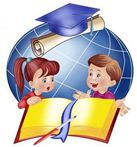 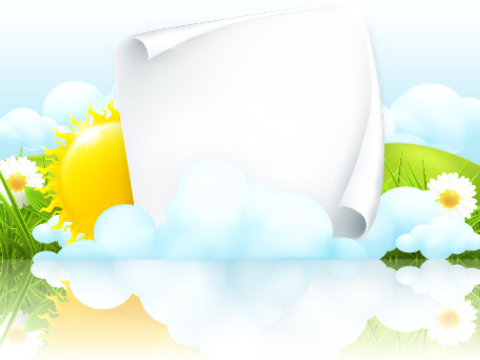 Познавательное развитие ребенка
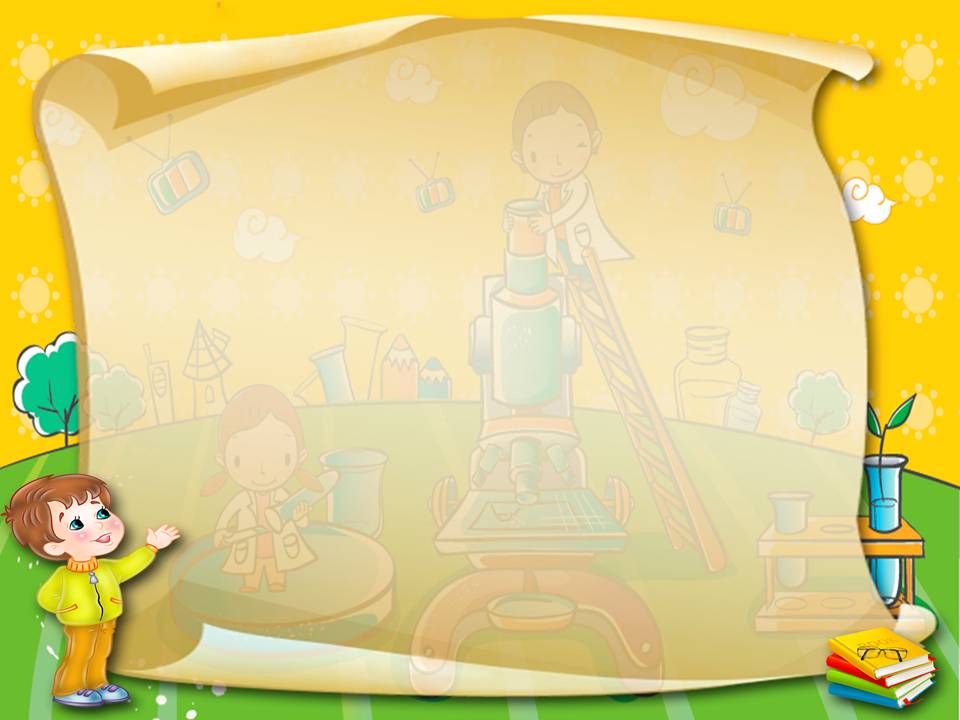 Познавательное развитие – непрерывный процесс. Всё, с чем знакомится малыш на данном жизненном этапе, играет важную роль для него в будущем. И полученная новая информация трансформируется в знания и, следовательно, в опыт.
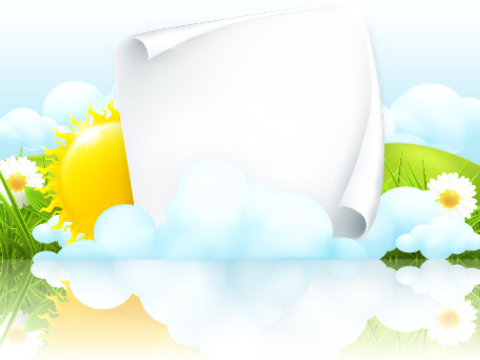 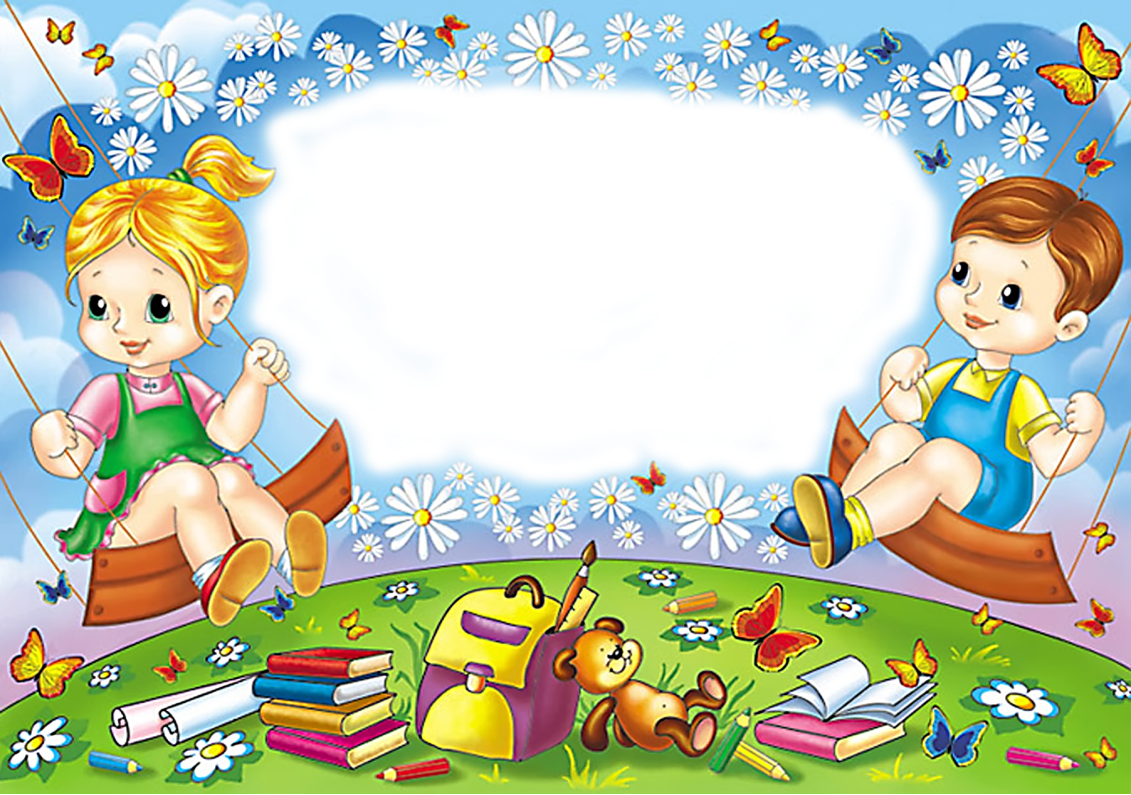 Малыш – природный исследователь окружающего мира. Мир открывается ребёнку через опыт его личных ощущений, действий, переживаний.
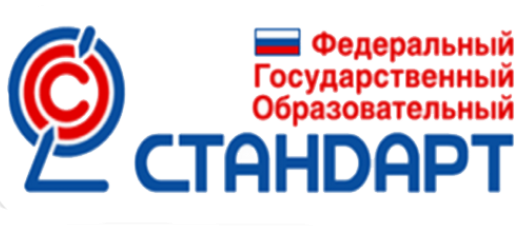 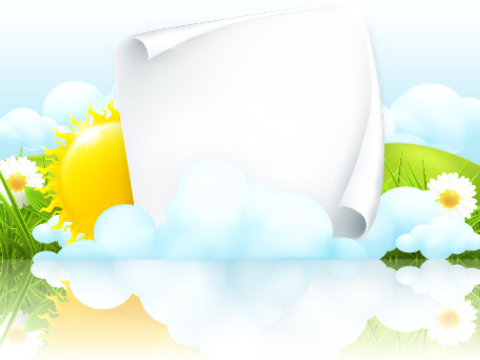 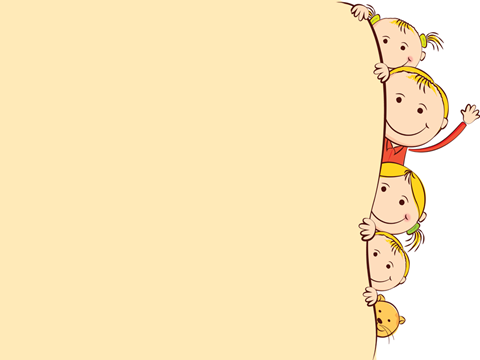 В качестве основного принципа дошкольного образования  рассматривает формирование познавательных интересов и познавательных действий ребёнка в различных видах деятельности. Кроме того стандарт направлен на развитие интеллектуальных качеств дошкольников. Согласно ему программа должна обеспечивать развитие личности детей дошкольного возраста в различных видах деятельности.
ФЕДЕРАЛЬНЫЙ ГОСУДАРСТВЕННЫЙ ОБРАЗОВАТЕЛЬНЫЙ СТАНДАРТ
ДОШКОЛЬНОГО ОБРАЗОВАНИЯ 17.10.2013.
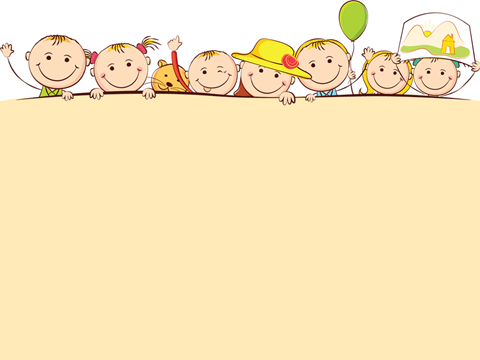 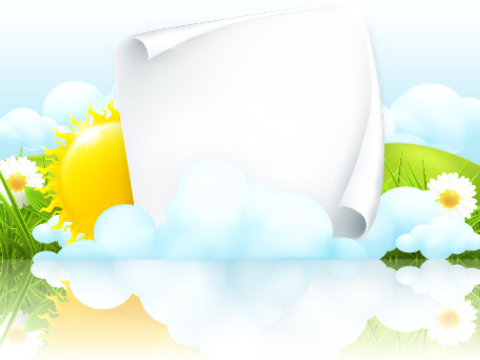 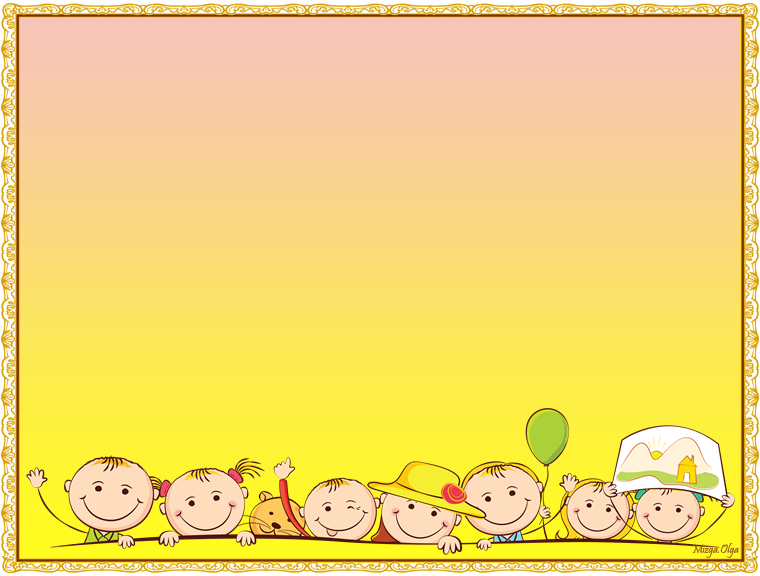 ПОЗНАВАТЕЛЬНОЕ РАЗВИТИЕ- развитие интересов детей, любознательности и познавательной мотивации;- формирование познавательных действий, становление сознания;- развитие воображения и творческой активности;- формирование первичных представлений о себе, других людях, объектах окружающего мира, - о свойствах и отношениях объектов окружающего мира (форме, цвете, размере, материале, звучании, ритме, темпе, количестве, числе, части и целом, пространстве и времени, движении и покое, причинах и следствиях и др.), - о малой родине и Отечестве, представлений о социокультурных ценностях нашего народа, об отечественных традициях и праздниках, - о планете Земля как общем доме людей, об особенностях ее природы, многообразии стран и народов мира.
ПОЗНАВАТЕЛЬНОЕ РАЗВИТИЕ
 Развитие интересов детей, любознательности и познавательной мотивации;
  Формирование познавательных действий, становление сознания;
  Развитие воображения и творческой активности;
 Формирование первичных представлений о себе, других людях, объектах окружающего мира;
  О свойствах и отношениях объектов окружающего мира (форме, цвете, размере, материале, звучании, ритме, темпе, количестве, числе, части и целом, пространстве и времени, движении и покое, причинах и следствиях и др.);
 О малой родине и Отечестве, представлений о социокультурных ценностях нашего народа, об отечественных традициях и праздниках;
 О планете Земля как общем доме людей, об особенностях ее природы, многообразии стран и народов мира.
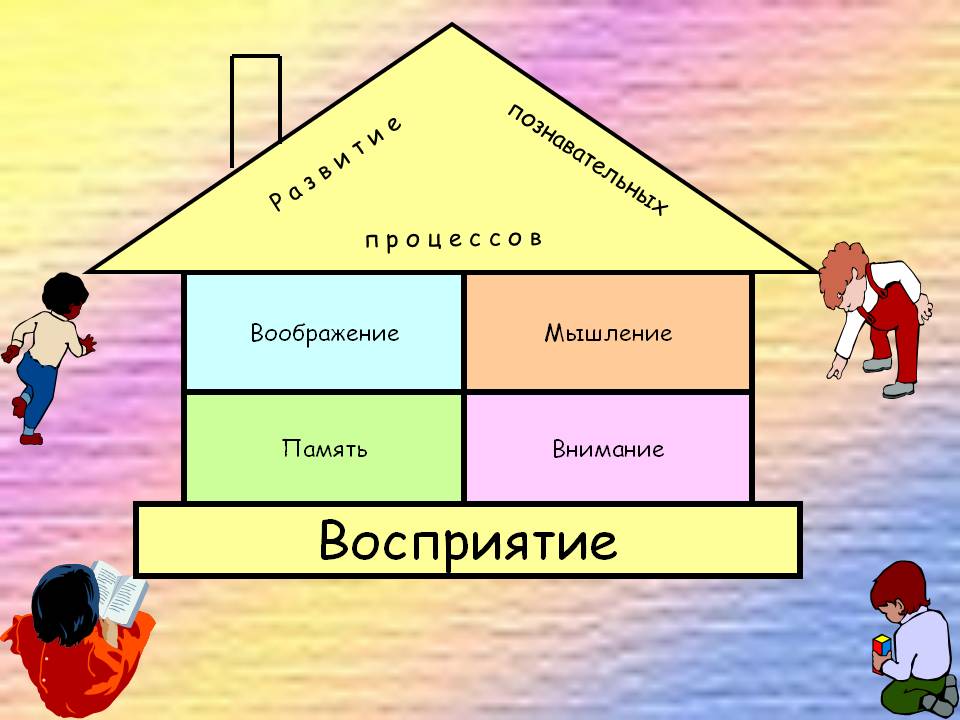 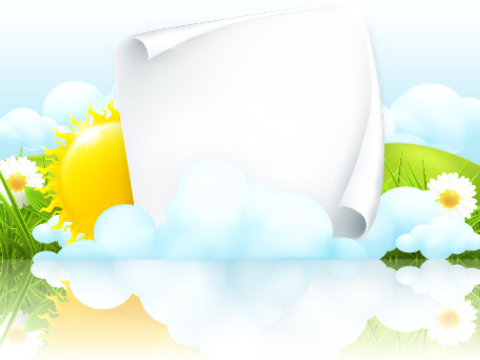 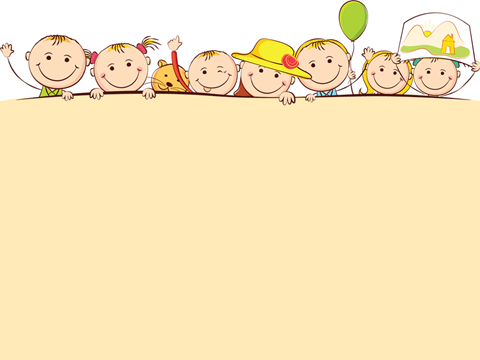 ВООБРАЖЕНИЕ 
ДОШКОЛЬНИКА
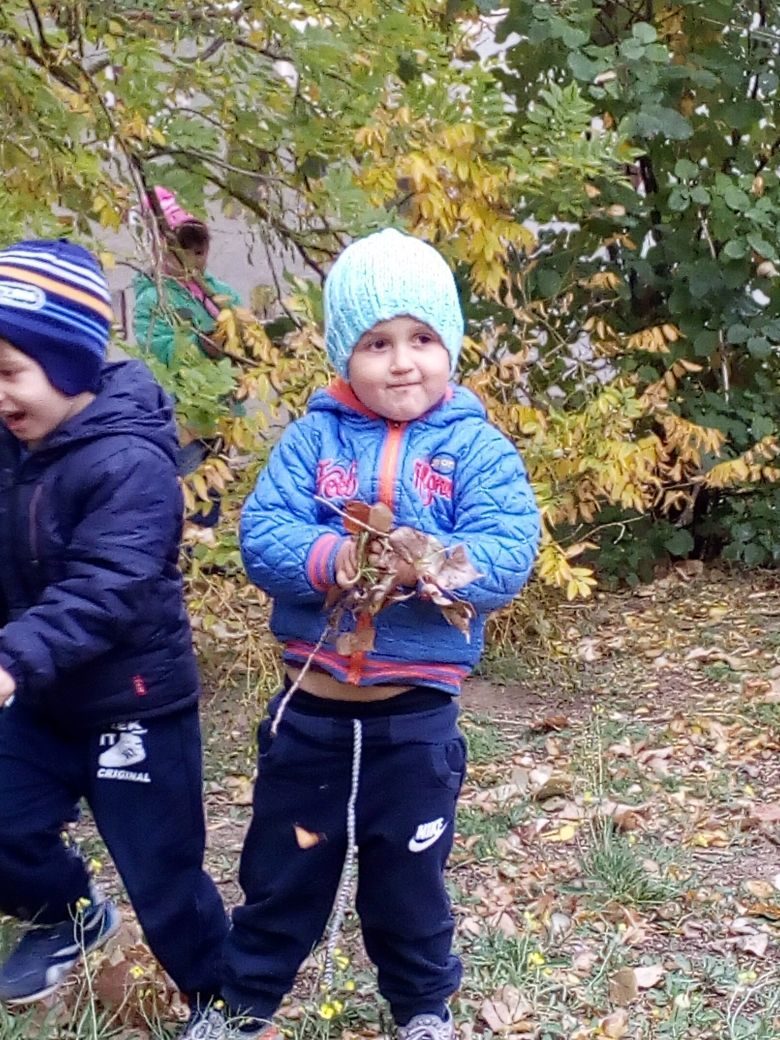 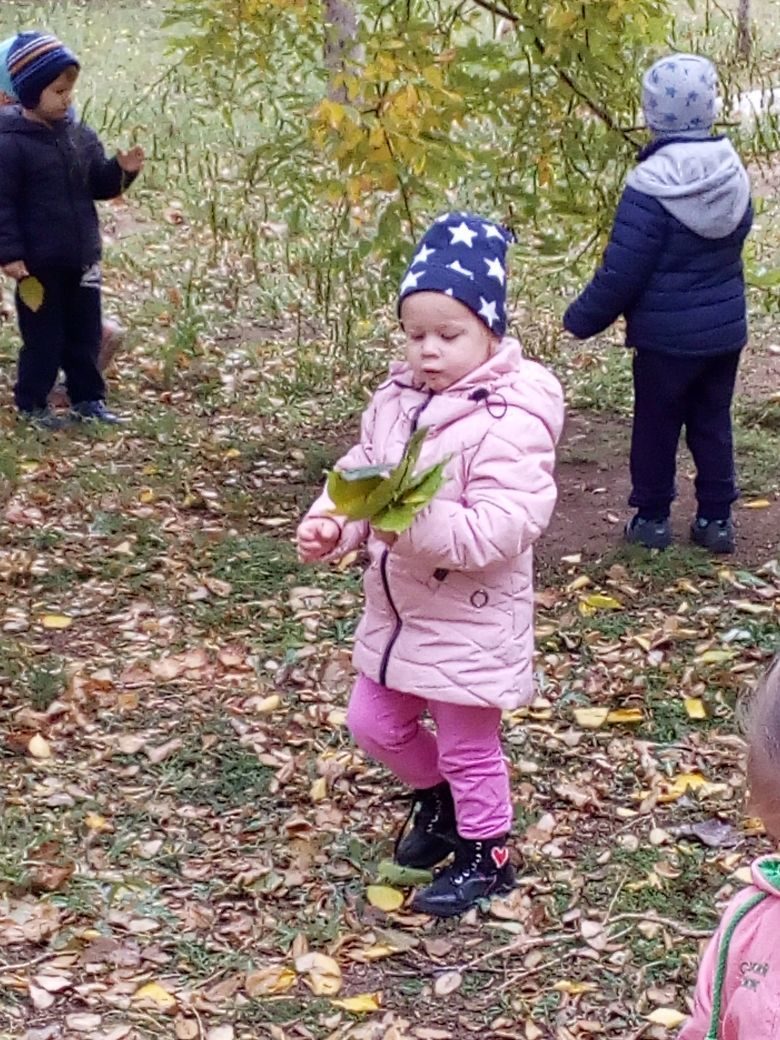 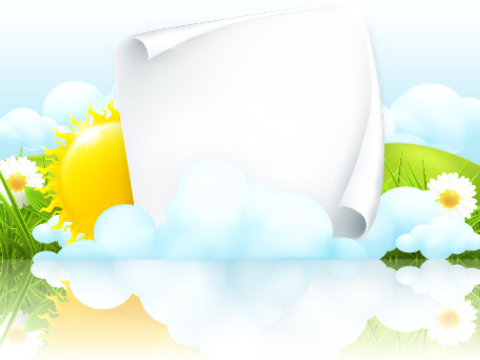 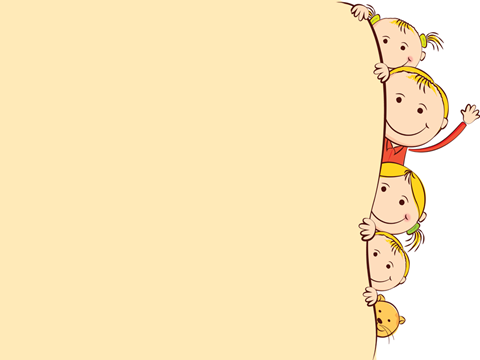 МЫШЛЕНИЕ ДОШКОЛЬНИКА
ОБРАЗНОЕ МЫШЛЕНИЕ
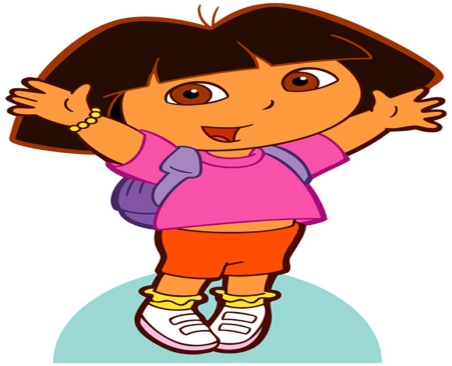 ЛОГИЧЕСКОЕ МЫШЛЕНИЕ
НАГЛЯДНО – ДЕЙСТВЕННОЕ МЫШЛЕНИЕ
НАГЛЯДНО – ОБРАЗНОЕ МЫШЛЕНИЕ
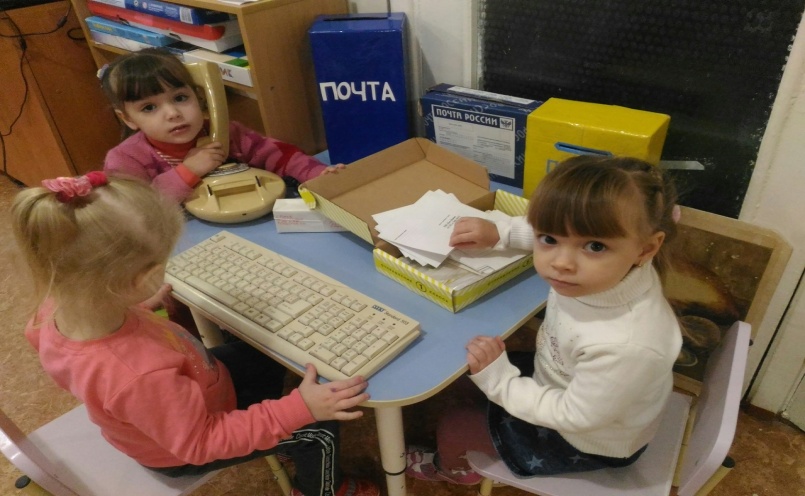 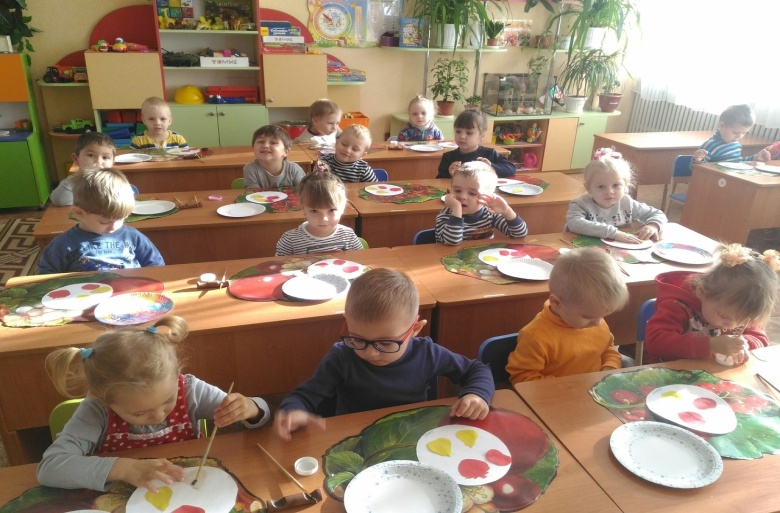 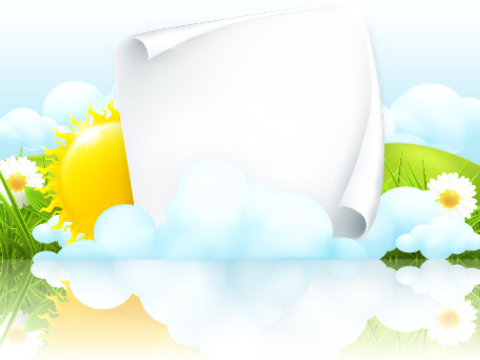 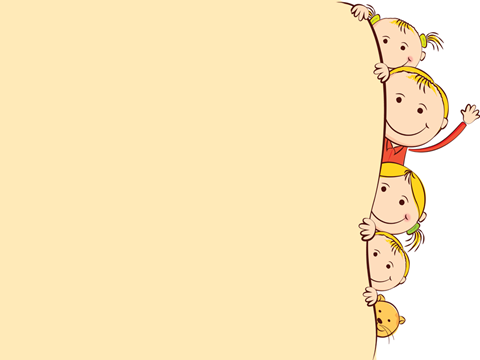 ВНИМАНИЕ ДОШКОЛЬНИКА
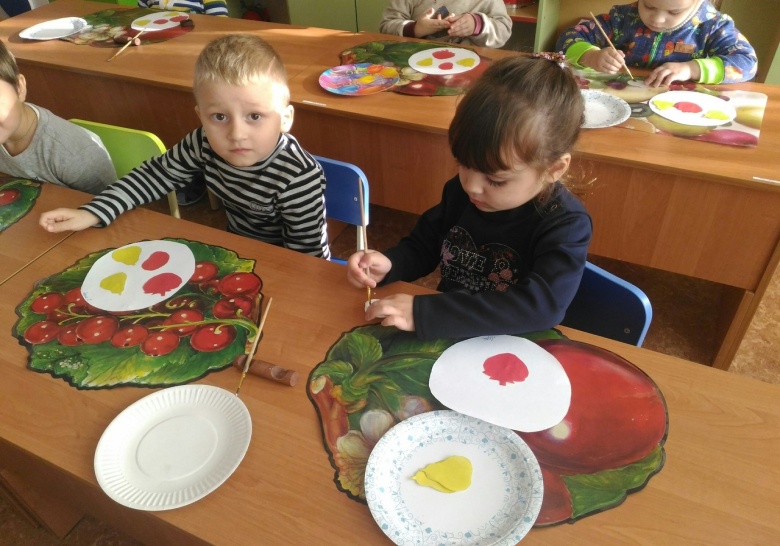 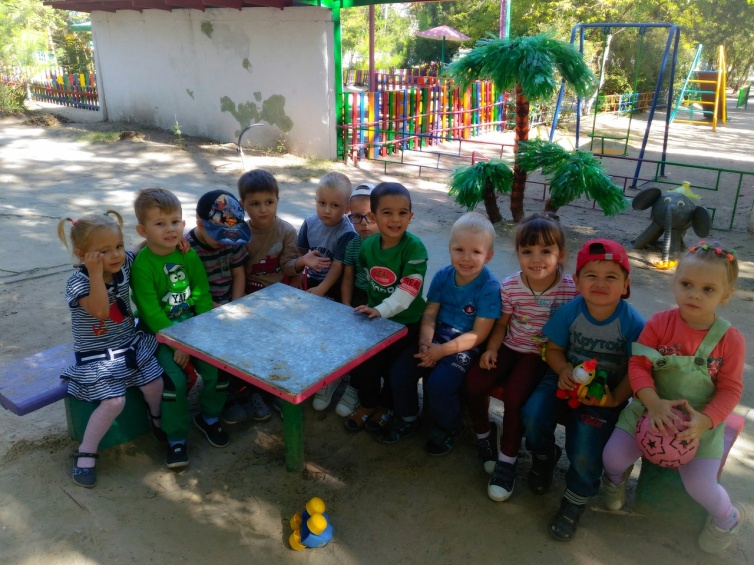 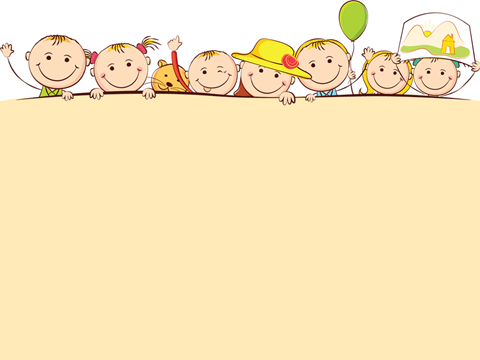 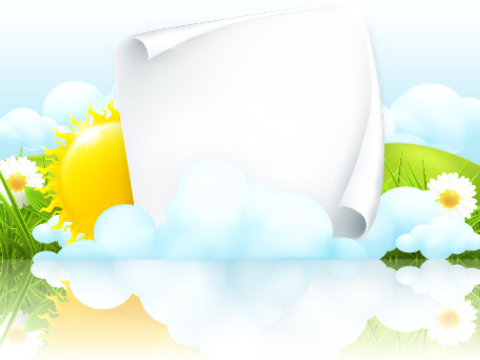 ПАМЯТЬ ДОШКОЛЬНИКА
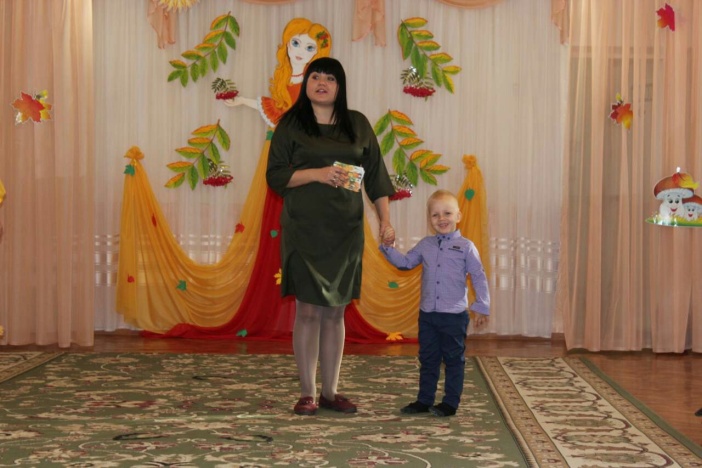 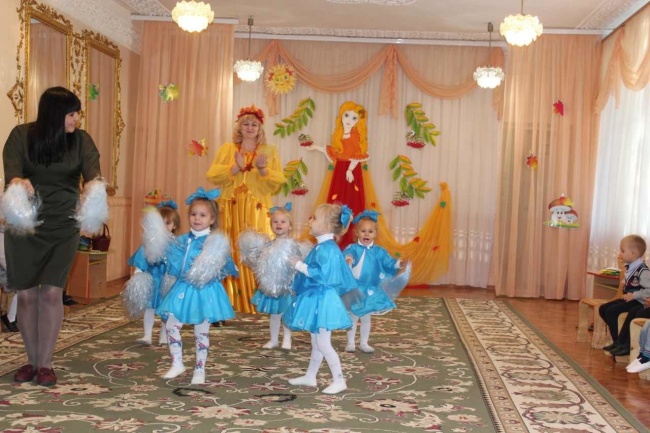 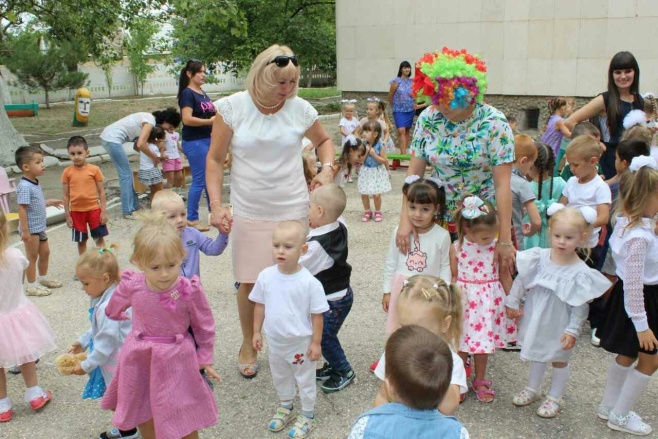 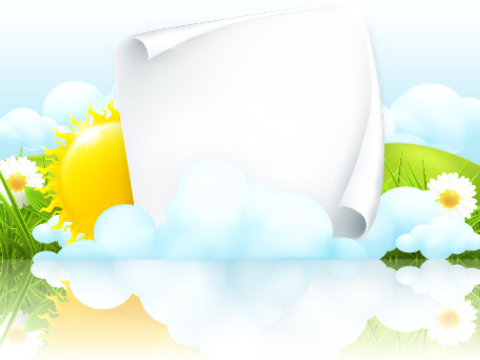 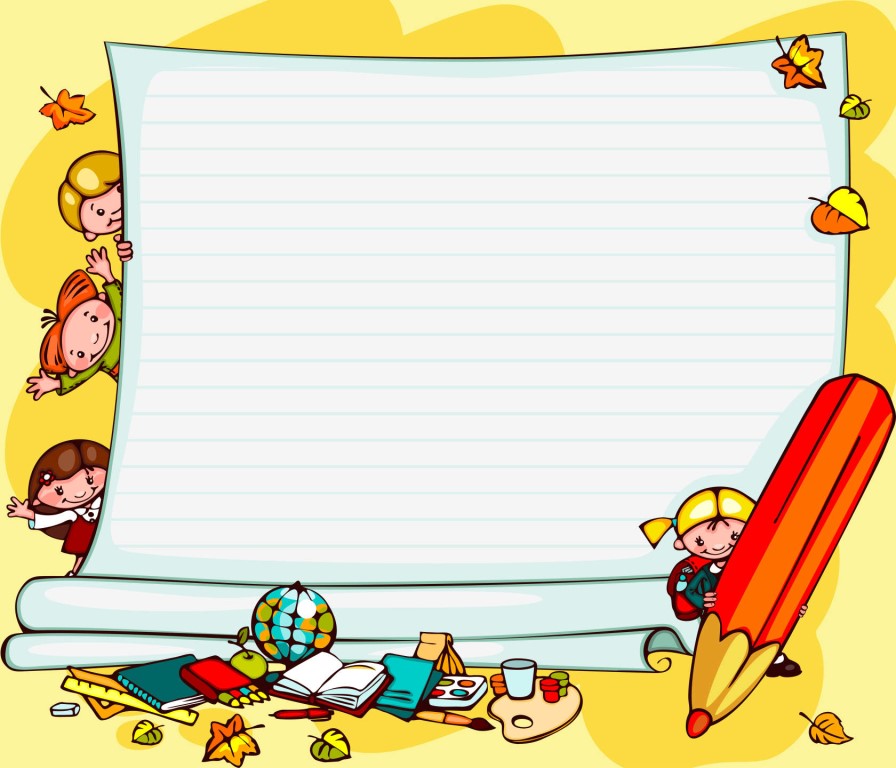 В примерной общеобразовательной программе дошкольного образования ОТ РОЖДЕНИЯ ДО ШКОЛЫ под ред. Н. Е. Вераксы, Т. С. Комаровой, М. А. Васильевой большое место определено познавательному развитию детей.
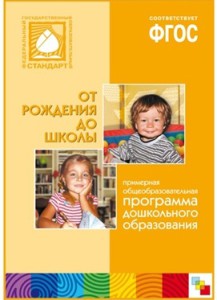 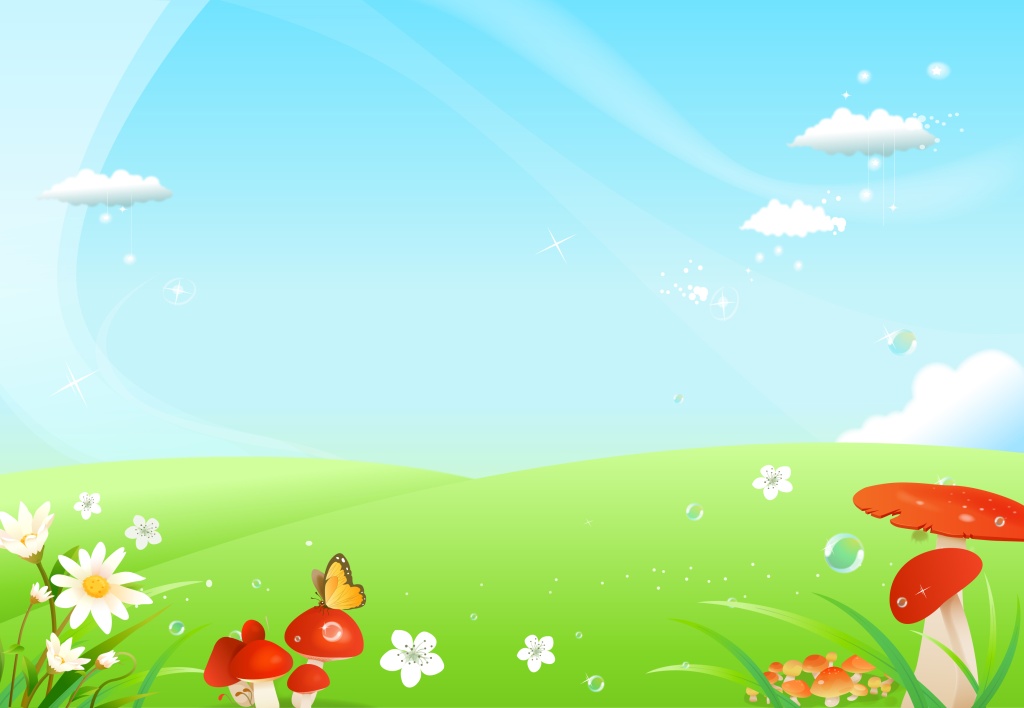 ПОЗНАВАТЕЛЬНОЕ РАЗВИТИЕ
РАЗВИТИЕ ПОЗНАВАТЕЛЬНО -  ИССЛЕДОВАТЕЛЬСКОЙ ДЕЯТЕЛЬНОСТИ
ПРИОБЩЕНИЕ К СОЦИОКУЛЬТУРНЫМ ЦЕННОСТЯМ
ФЭМП
ОЗНАКОМЛЕНИЕ С МИРОМ ПРИРОДЫ
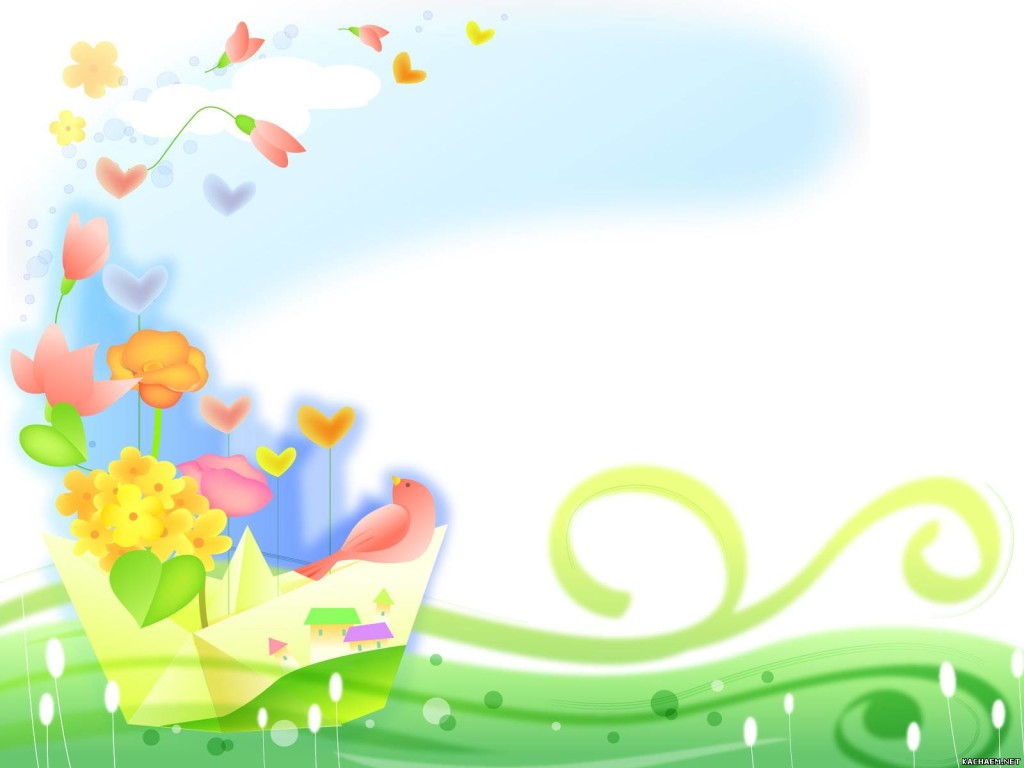 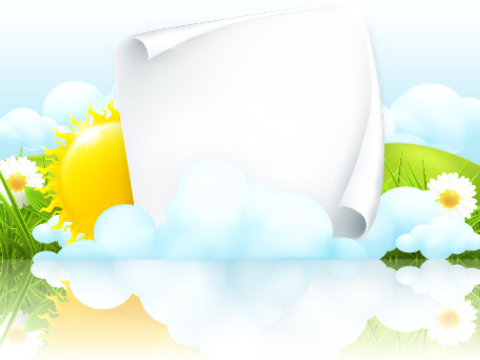 ЗАДАЧИ ОБРАЗОВАТЕЛЬНОЙ ДЕЯТЕЛЬНОСТИ
Поддерживать детское любопытство и развивать интерес к совместному со взрослыми и самостоятельному познанию.
Развивать познавательные и речевые умения по выявлению свойств, качеств и отношений объектов окружающего мира (предметного, природного, социального), способы обследования предметов.
Формировать представления о сенсорных эталонах: цветах спектра, геометрических фигурах, отношениях по величине и поддерживать использование их в самостоятельной деятельности.
Обогащать представления об объектах ближайшего окружения и поддерживать стремление отражать их в разных продуктах детской деятельности.
Развивать представления детей о взрослых и сверстниках, особенностях их внешнего вида, о делах и добрых поступках людей, о семье и родственных отношениях.
Расширять представления детей о детском саде и его ближайшем окружении.
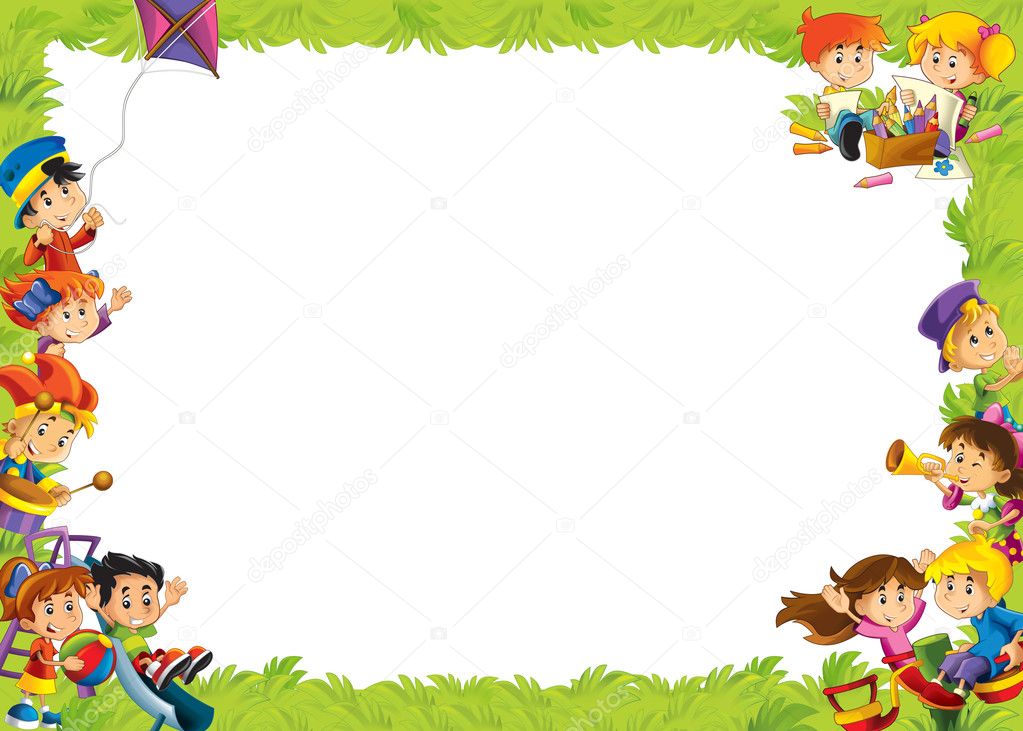 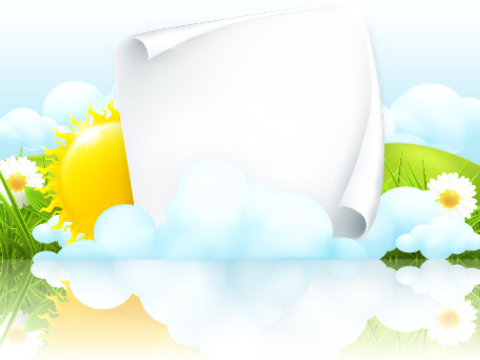 ЦЕЛЬ И ЗАДАЧИ ПОЗНАВАТЕЛЬНО – ИССЛЕДОВАТЕЛЬСКОЙ ДЕЯТЕЛЬНОСТИ
Цель: Развитие познавательных интересов детей.
Задачи: расширять опыт ориентировки в окружающем, сенсорное развитие, развивать любознательность и познавательную мотивацию
1
Формировать познавательные действия, становление сознания
2
Развивать воображение и творческую активность
3
Формировать первичные представления об объектах окружающего мира, о свойствах и отношениях объектов окружающего мира (форме, цвете, размере, материале, звучании, ритме, темпе, причинах и следствиях и др.)
4
Развивать восприятие, внимание, память, наблюдательность, способность анализировать, сравнивать, выделять характерные, существенные признаки предметов и явлений окружающего мира
5
Уметь устанавливать простейшие связи между предметами и явлениями, делать простейшие обобщения
6
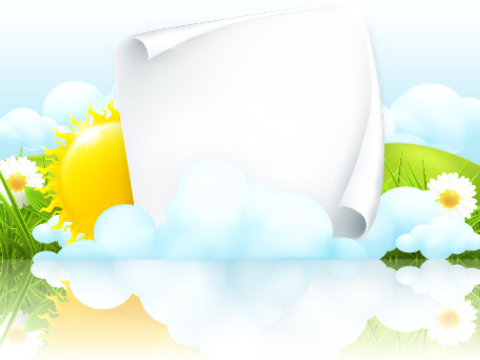 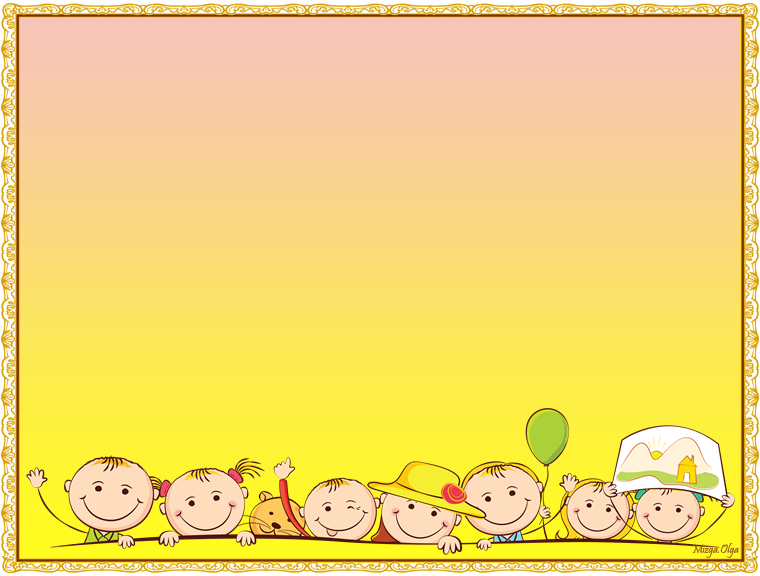 СОДЕРЖАНИЕ ПОЗНАВАТЕЛЬНО - ИССЛЕДОВАТЕЛЬСКОЙ ДЕЯТЕЛЬНОСТИ
2 МЛАДШАЯ ГРУППА
Сенсорное развитие
Первичные представления об объектах окружающего мира
Дидактические игры
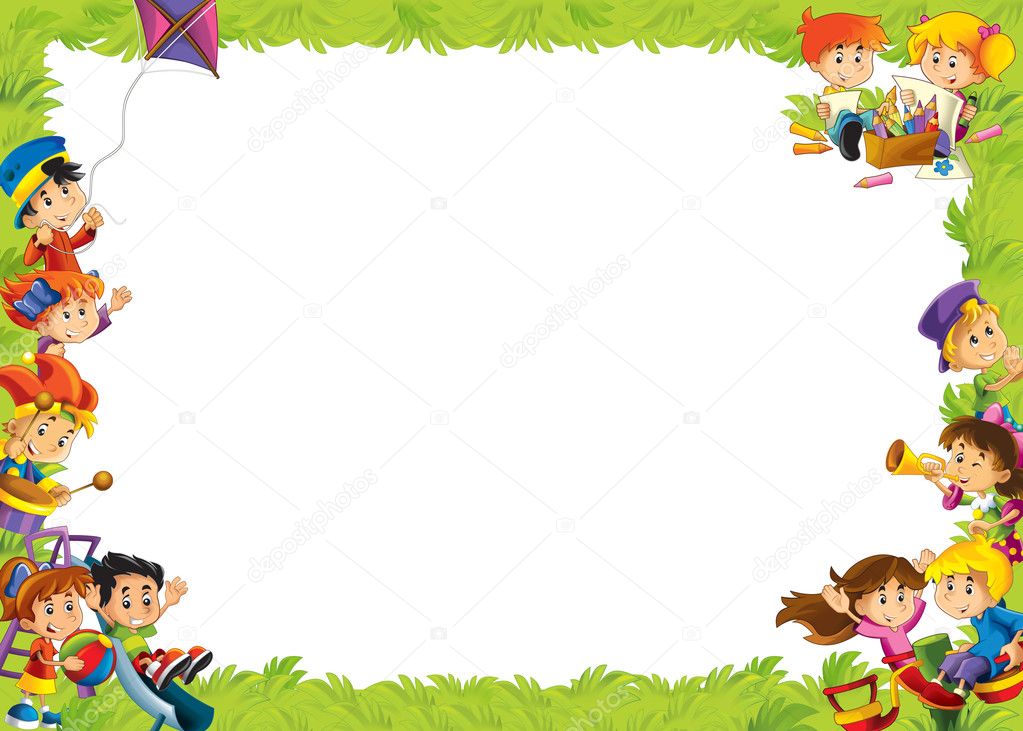 Первичные представления об объектах окружающего мира
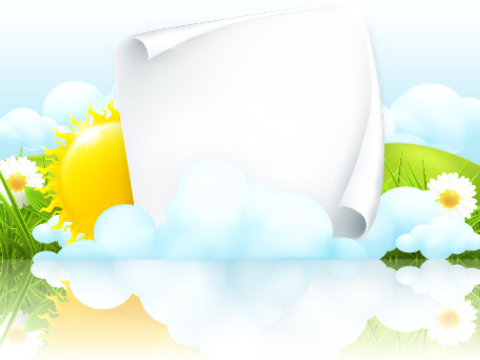 Формировать умение сосредоточивать внимание на предметах и явлениях предметно-пространственной развивающей среды;
Устанавливать простейшие связи между предметами и явлениями, делать простейшие обобщения. 
Учить определять цвет, величину, форму, вес (легкий, тяжелый) предметов; расположение их по отношению к ребенку (далеко, близко, высоко).
Знакомить с материалами (дерево, бумага, ткань, глина), их свойствами (прочность, твердость, мягкость). 
Поощрять исследовательский интерес, проводить простейшие наблюдения. 
Учить способам обследования предметов, включая простейшие опыты (тонет — не тонет, рвется — не рвется).
Учить группировать и классифицировать знакомые предметы (обувь — одежда; посуда чайная, столовая, кухонная)
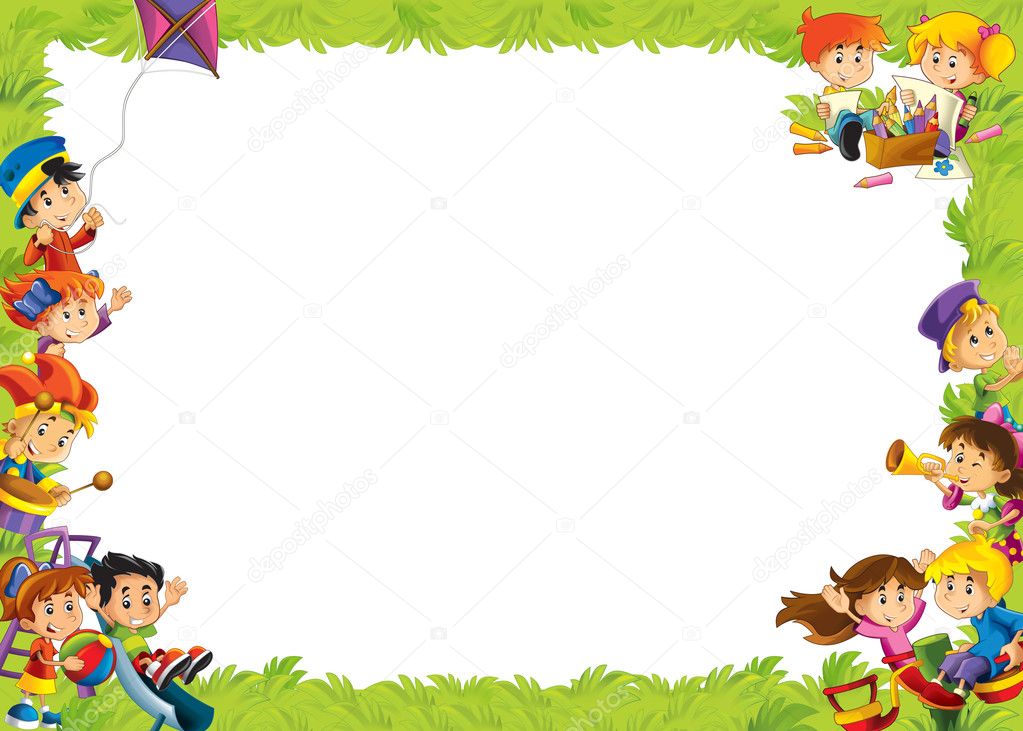 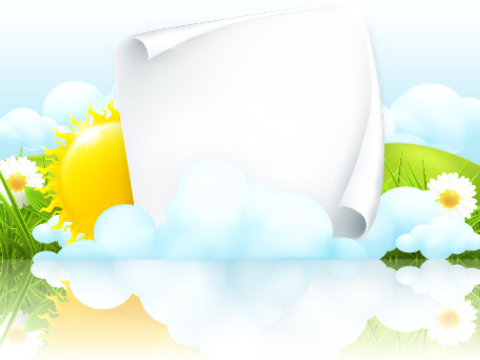 Дидактические игры
Подбирать предметы по цвету и величине (большие, средние и маленькие; 2–3 цветов),
Собирать пирамидку из уменьшающихся по размеру колец, чередуя в определенной последовательности 2–3 цвета;
Собирать картинку из 4–6 частей.
В совместных дидактических играх учить детей выполнять постепенно усложняющиеся правила.
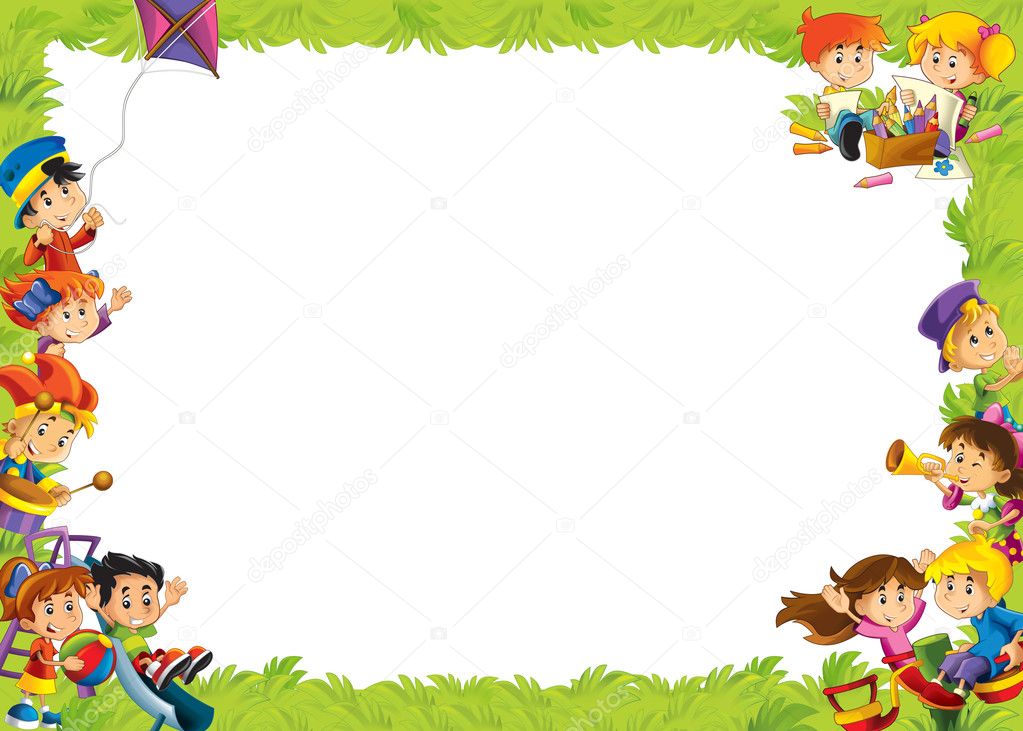 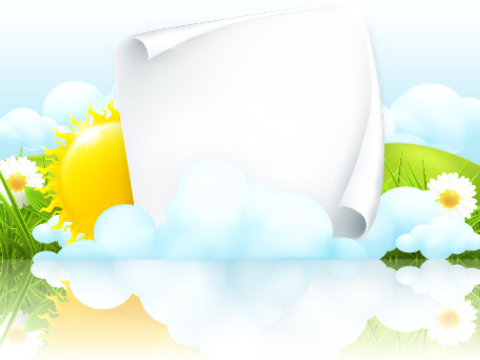 Сенсорное развитие
Обогащать чувственный опыт детей, развивать умение фиксировать его в речи.
Совершенствовать восприятие (активно включая все органы чувств).
Развивать образные представления (используя при характеристике предметов эпитеты и сравнения).
Создавать условия для ознакомления детей с цветом, формой, величиной, осязаемыми свойствами предметов (теплый, холодный, твердый, мягкий, пушистый и т. п.);
Развивать умение воспринимать звучание различных музыкальных инструментов, родной речи.
Закреплять умение выделять цвет, форму, величину как особые свойства предметов;
Группировать однородные предметы по нескольким сенсорным признакам: величине, форме, цвету.
Совершенствовать навыки установления тождества и различия предметов по их свойствам: величине, форме, цвету.
Подсказывать детям название форм (круглая, треугольная, прямо- угольная и квадратная)
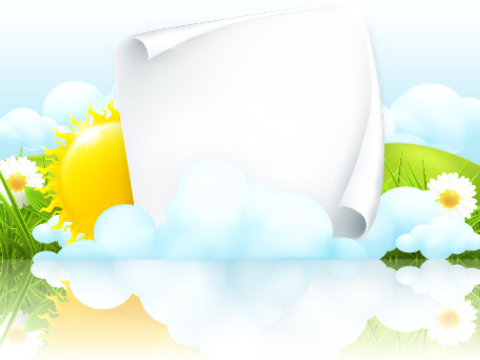 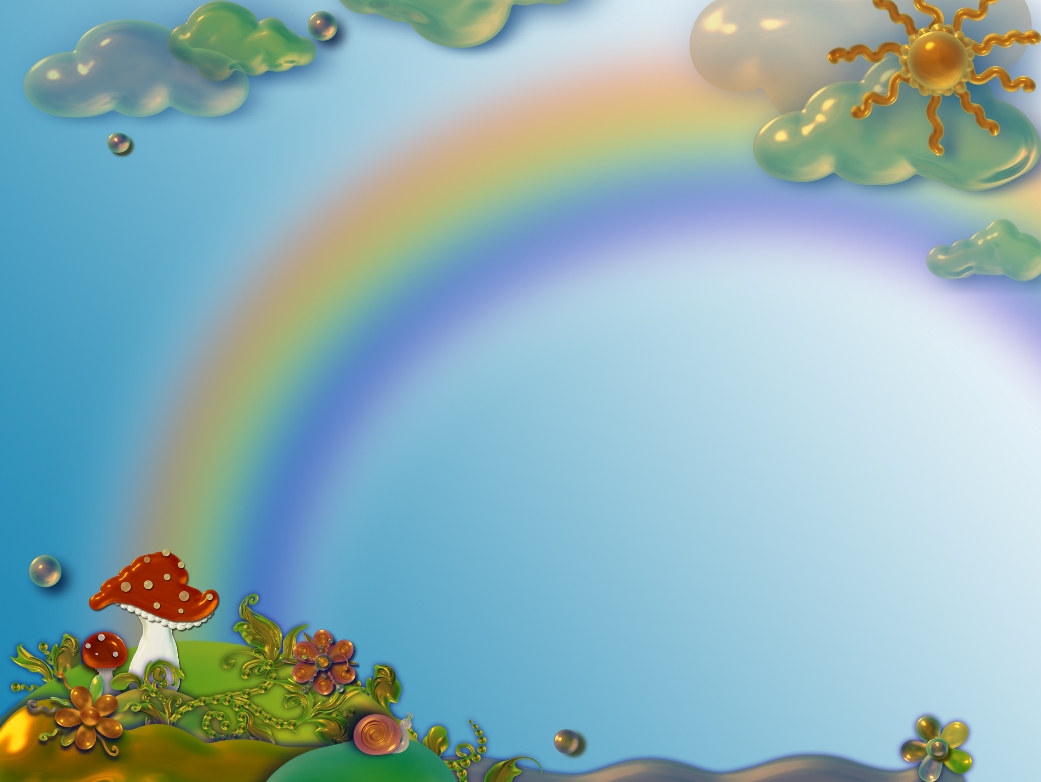 СОДЕРЖАНИЕ ОБРАЗОВАТЕЛЬНОЙ ДЕЯТЕЛЬНОСТИ
ФОРМИРОВАНИЕ ПЕРВИЧНЫХ ПРЕДСТАВЛЕНИЙ О СЕБЕ И ДРУГИХ ЛЮДЕЙ
РАЗВИТИЕ СЕНСОРНОЙ КУЛЬТУРЫ
ПЕРВЫЕ ШАГИ В МАТЕМАТИКУ. ИССЛЕДУЕМ И ЭКСПЕРИМЕНТИРУЕМ
РЕБЕНОК ОТКРЫВАЕТ МИР ПРИРОДЫ
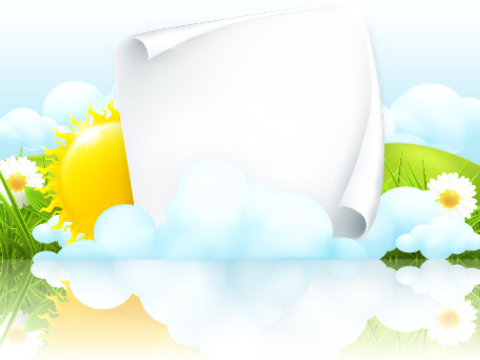 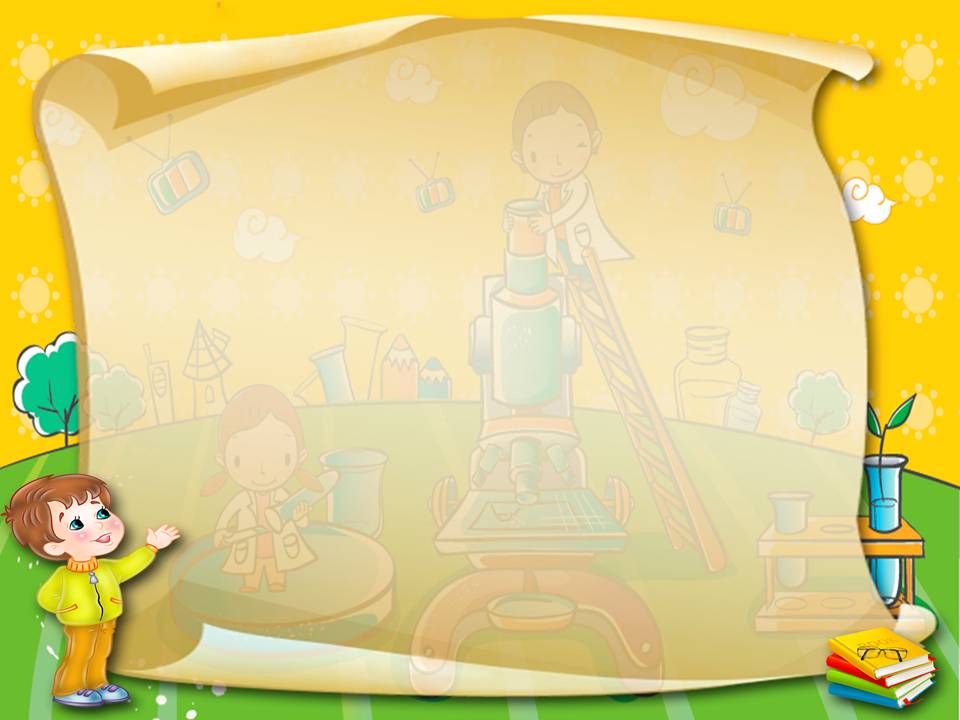 «Мир входит в сознание человека лишь через дверь органов внешних чувств. Если она закрыта, то он не может  войти в него, не может вступить с ним в связь. Мир тогда не существует для сознания»                                                                               (Т. В. Прейер)
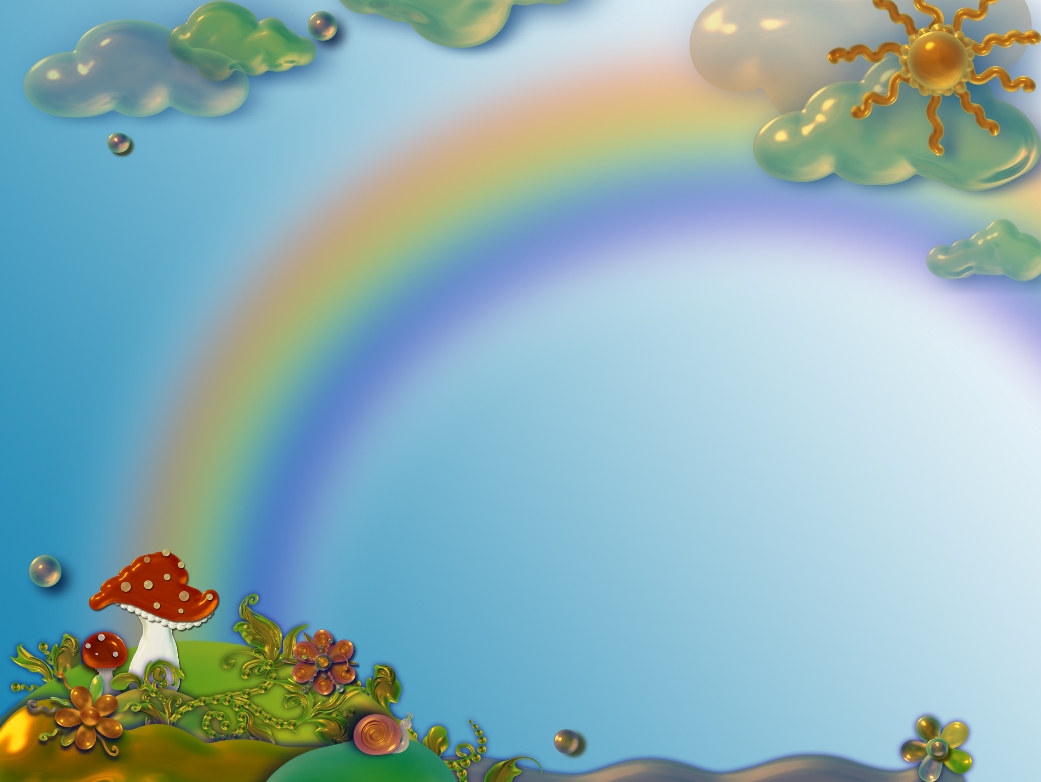 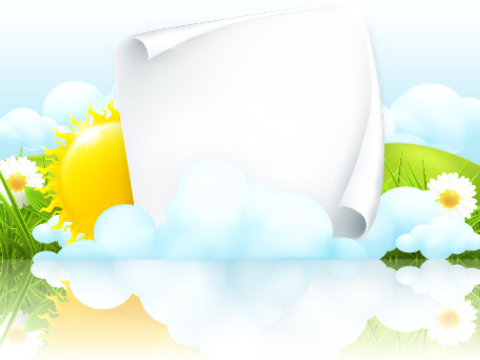 СРАВНЕНИЕ ПРЕДМЕТОВ
РАЗЛИЧЕНИЕ ЦВЕТОВ СПЕКТРА
РАЗВИТИЕ СЕНСОРНОЙ КУЛЬТУРЫ
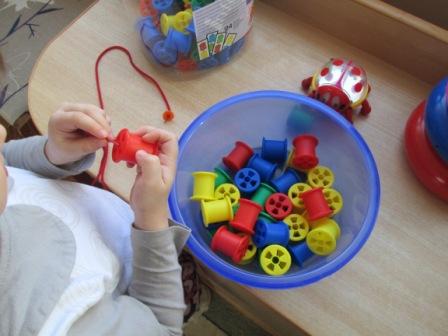 НАЗВАНИЕ ГЕОМЕТРИЧЕСКИХ ФИГУР
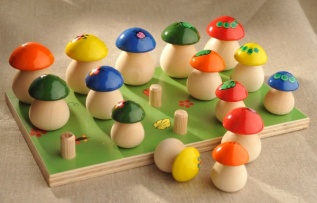 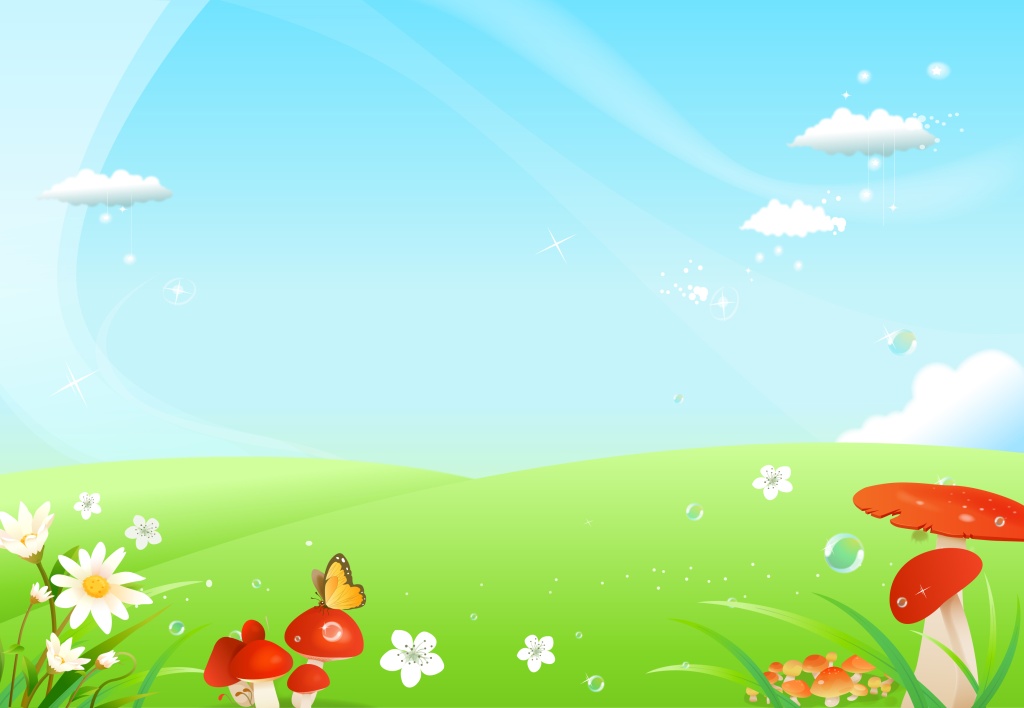 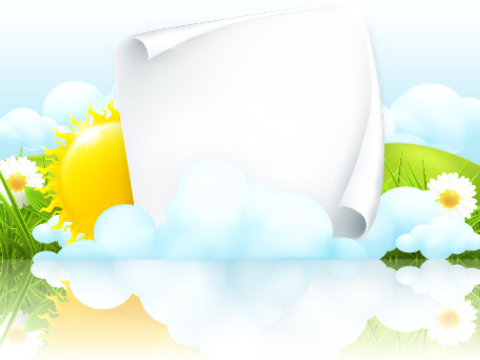 ФОРМИРОВАНИЕ ПЕРВИЧНЫХ ПРЕДСТАВЛЕНИЙ О СЕБЕ И ДРУГИХ ЛЮДЕЙ
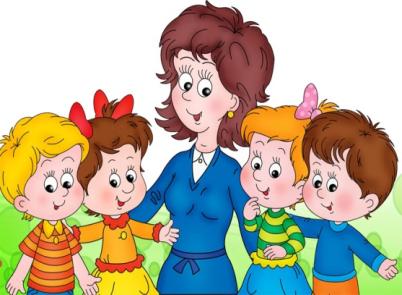 ЛЮДИ
(ВЗРОСЛЫЕ И ДЕТИ)
ОСВОЕНИЕ ПРЕДСТАВЛЕНИЙ  РЕБЕНКА  О СЕБЕ И О СВОЕЙ СЕМЬЕ
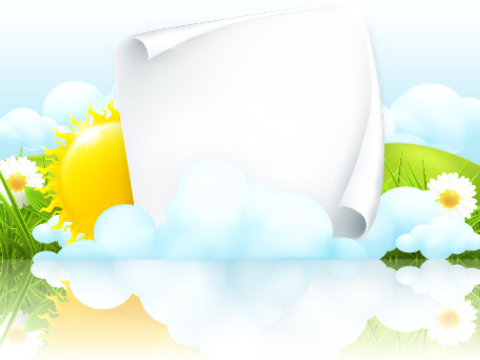 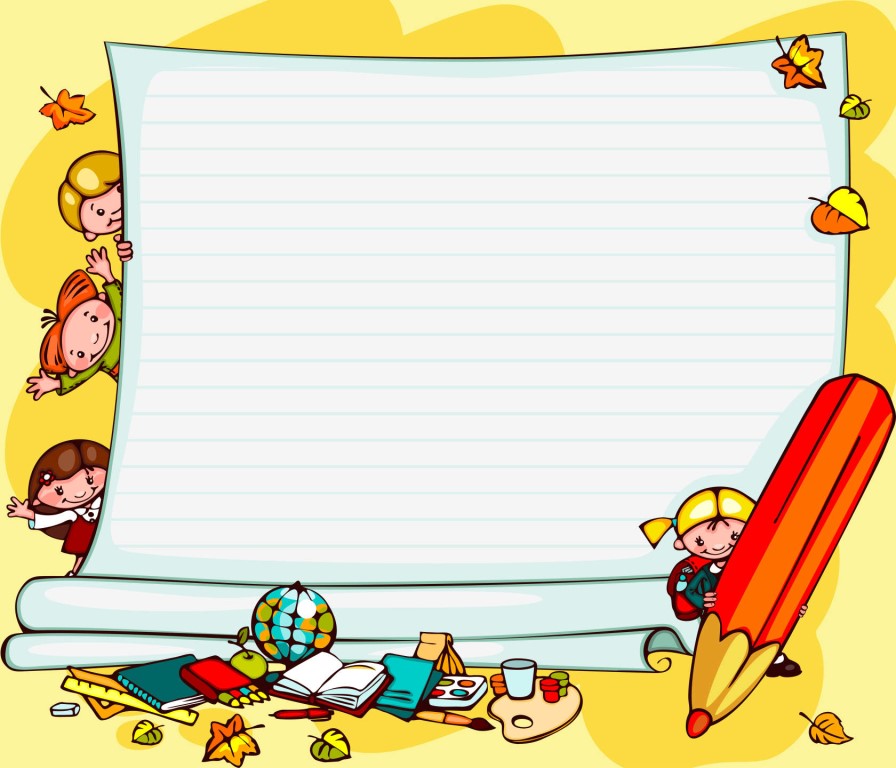 «Кто с детских лет занимается математикой, тот развивает внимание, тренирует свой мозг, свою волю, воспитывает настойчивость и упорство в достижении цели.»                                                       (А.Маркушевич)
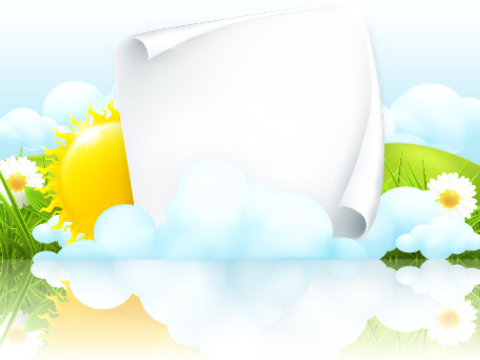 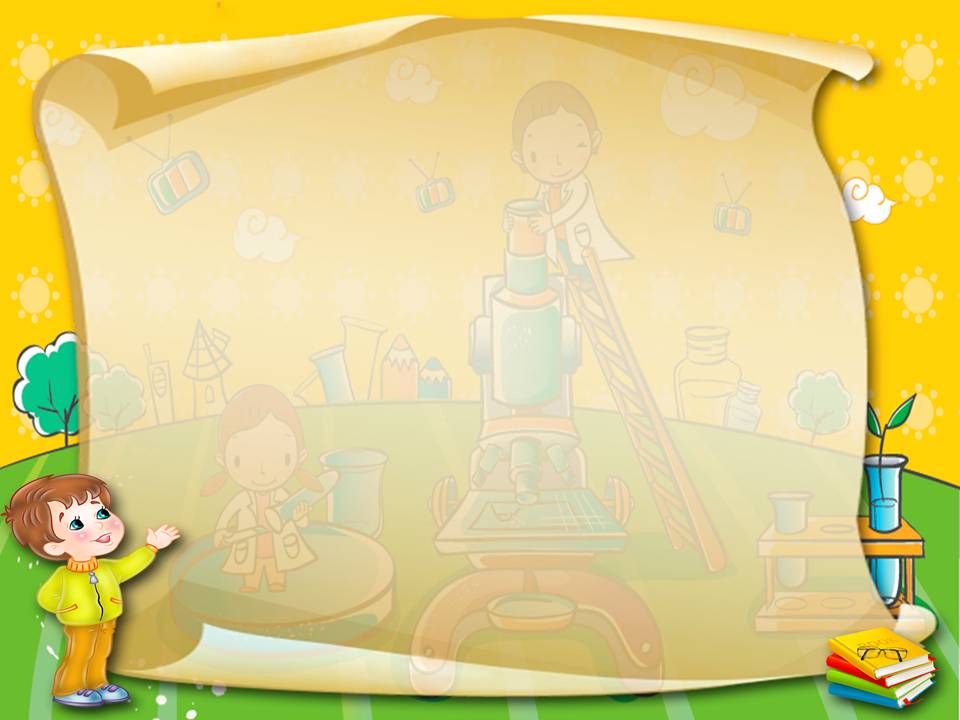 ПЕРВЫЕ ШАГИ В МАТЕМАТИКУ. ИССЛЕДУЕМ И ЭКСПЕРИМЕНТИРУЕМ
ОСВОЕНИЕ ПРОСТЫХ СВЯЗЕЙ И ОТНОШЕНИЙ
УМЕНИЕ ОБОБЩАТЬ ГРУППУ ПРЕДМЕТОВ
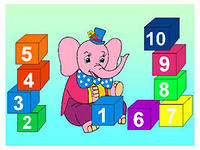 ОСВОЕНИЕ ПРИЕМОВ НАЛОЖЕНИЯ И ПРИЛОЖЕНИЯ
УМЕНИЕ ОРИЕНТИРОВАТЬСЯ В НЕБОЛЬШОМ ПРОСТРАНСТВЕ
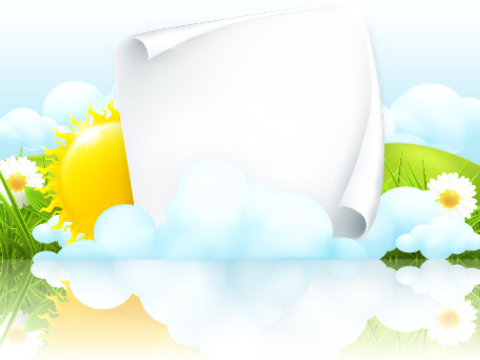 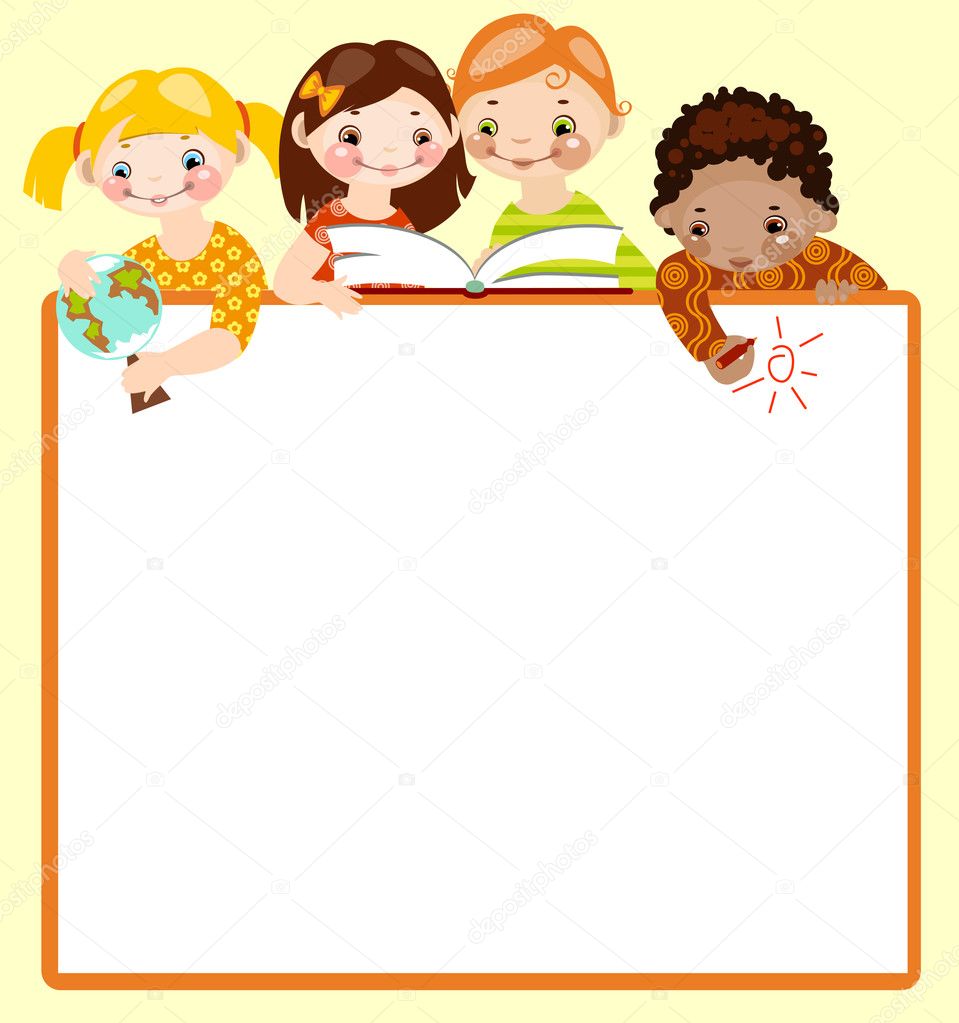 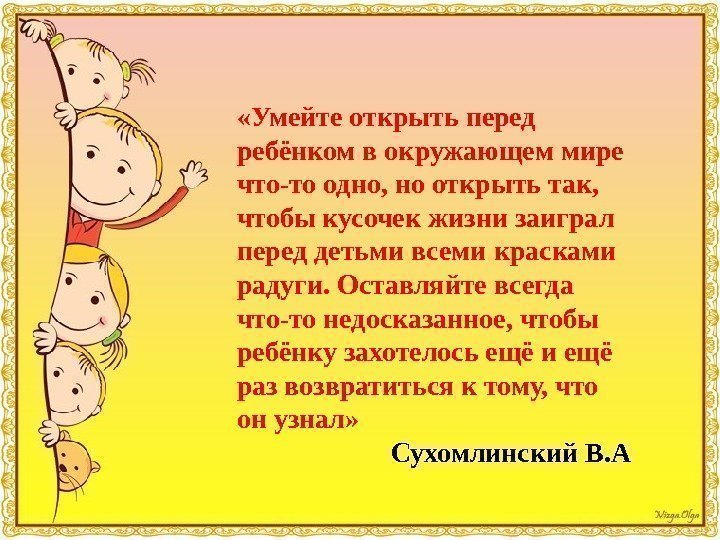 ».                                                                                                             (В.Н.Сухомлинский)
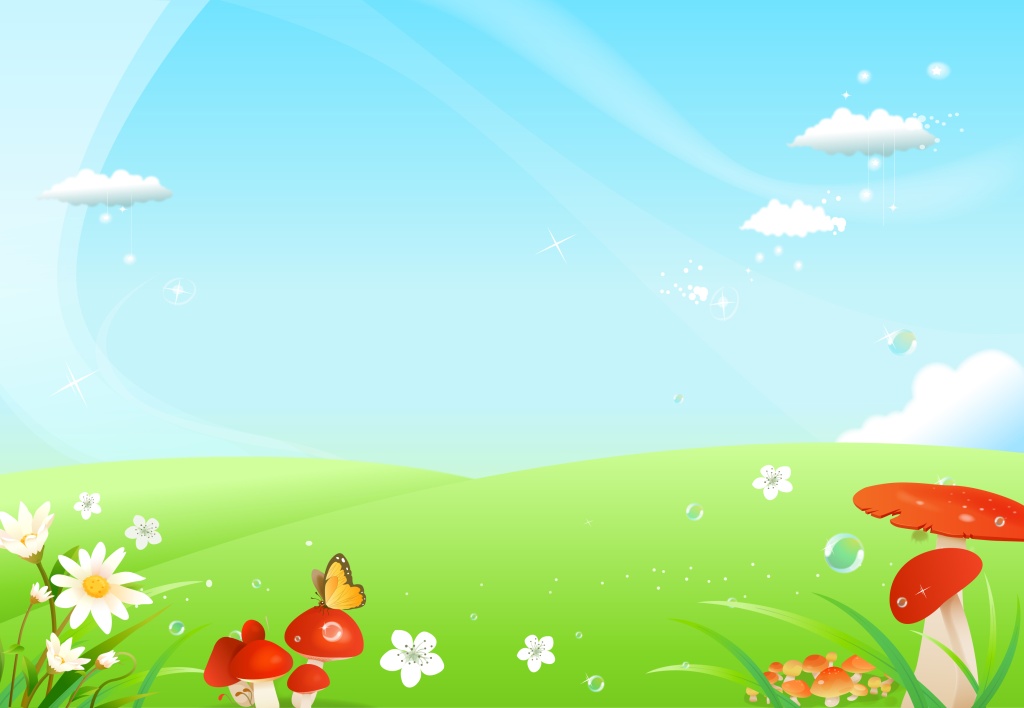 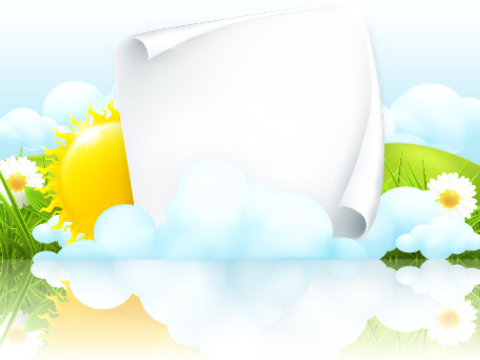 ОСВОЕНИЕ ОБЪЕКТОВ И  ЯВЛЕНИЙ НЕЖИВОЙ ПРИРОДЫ
ПОНИМАНИЕ ОБ УХОДЕ ЗА ЖИВОТНЫМИ И РАСТЕНИЯМИ
РЕБЕНОК ОТКРЫВАЕТ МИР ПРИРОДЫ
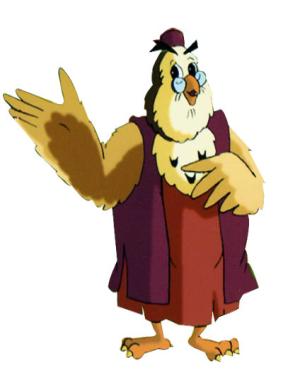 ОСВОЕНИЕ ПРОСТЕЙШИХ СПОСОБОВ ЭКСПЕРИМЕНТИРОВАНИЯ
СЕЗОННЫЕ ИЗМЕНЕНИЯ ПРИРОДЫ
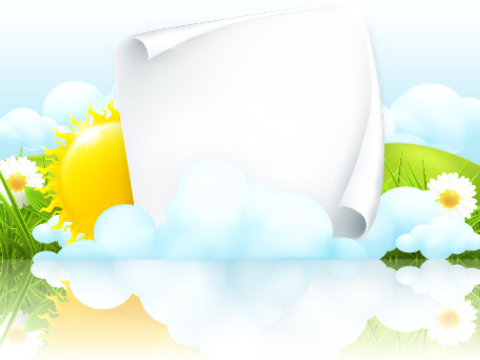 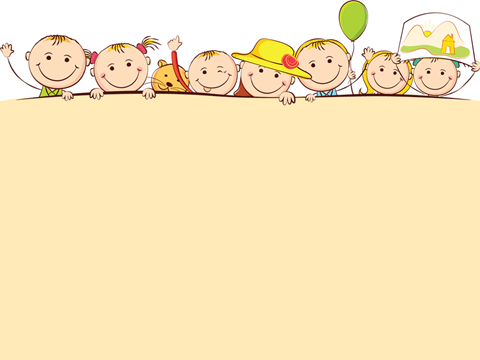 ПРЕДМЕТНО – РАЗВИВАЮЩАЯ СРЕДА
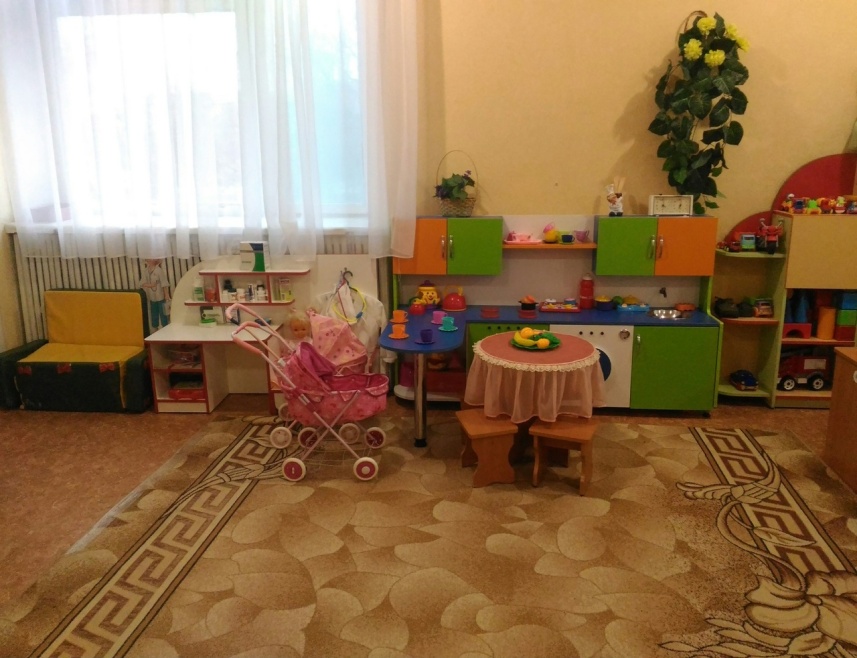 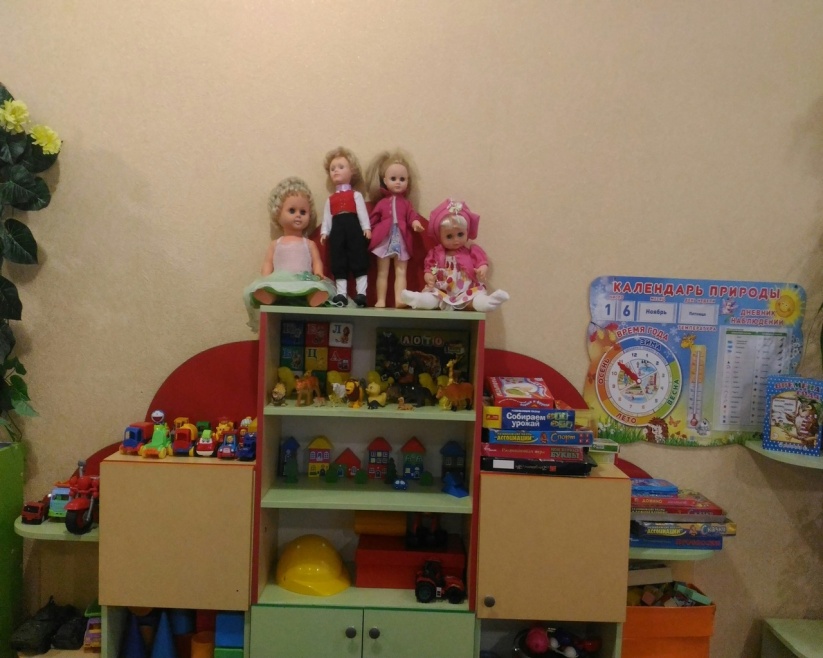 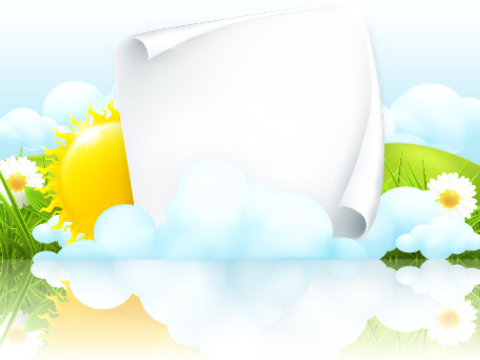 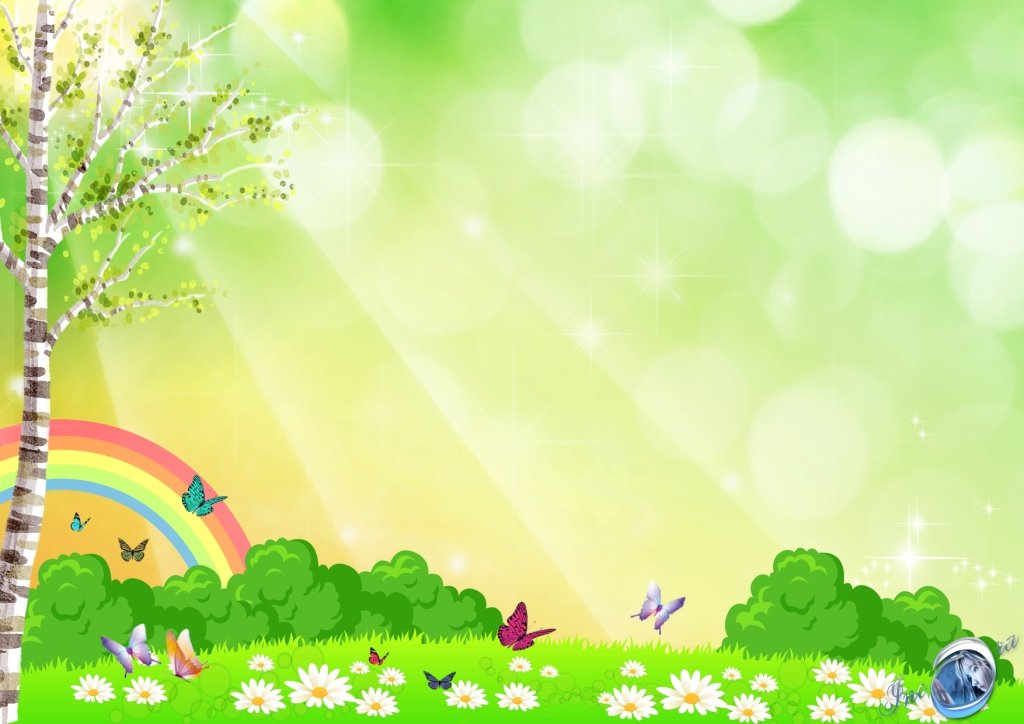 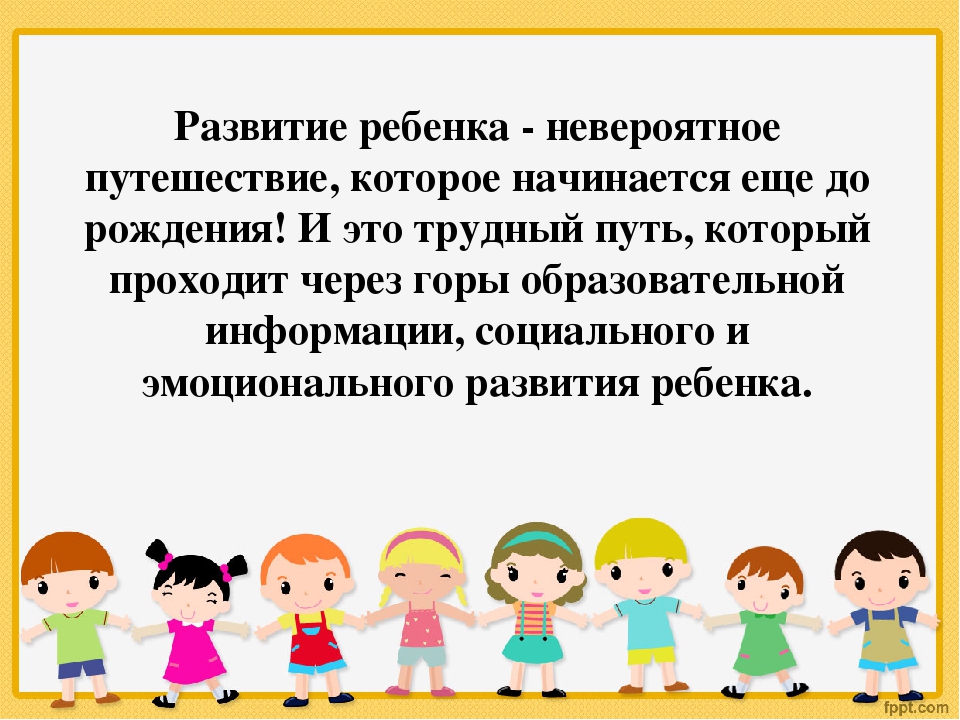 Развитие ребенка - невероятное путешествие, которое начинается еще до рождения! И это трудный путь, который проходит через горы образовательной информации, социального и эмоционального развития ребенка.
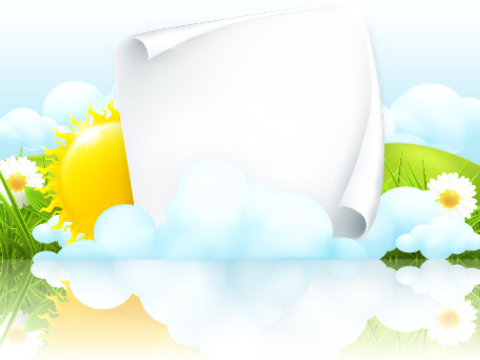 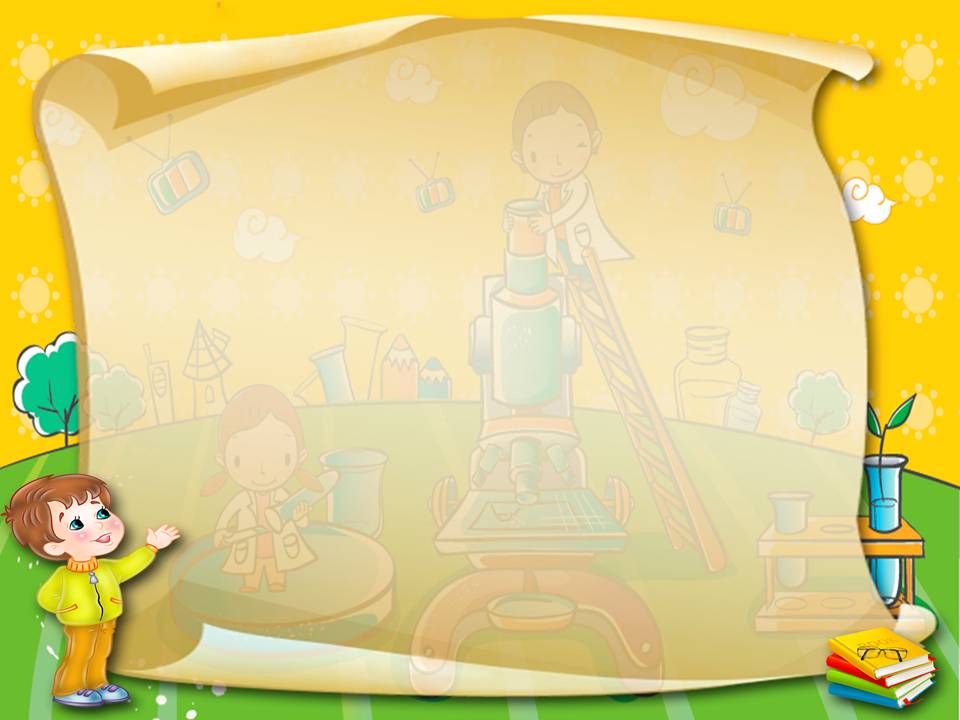 СПАСИБО ЗА ВНИМАНИЕ!